Szkoła Przysposabiająca          do Pracy
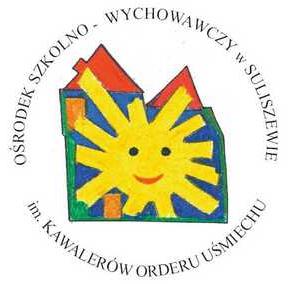 w Suliszewie
Zapraszamy absolwentów szkoły podstawowej
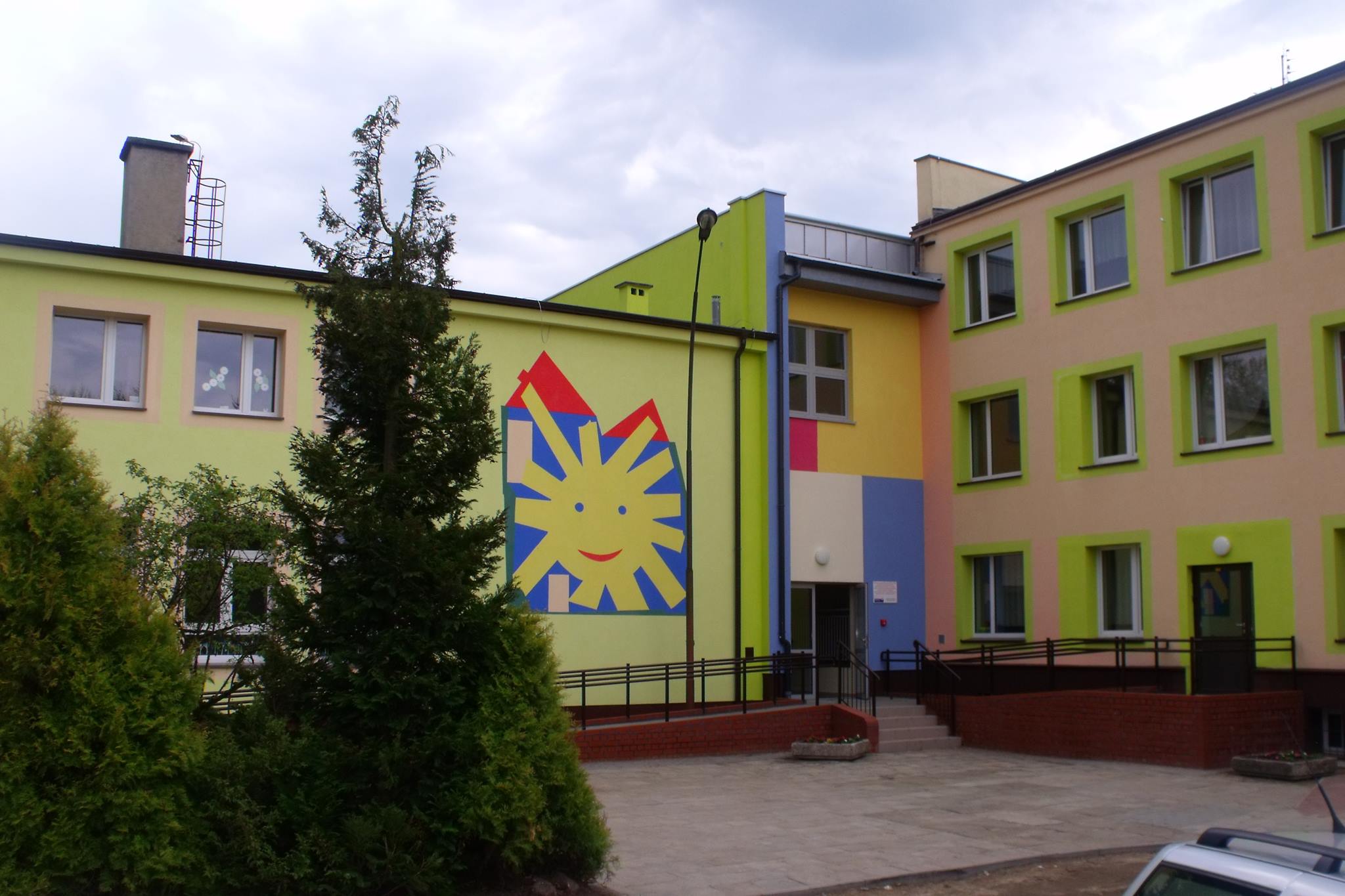 W Szkole Przysposabiającej do Pracy mogą uczyć się uczniowie z niepełnosprawnością intelektualną w stopniu umiarkowanym lub znacznym oraz uczniowie                                    z niepełnosprawnościami sprzężonymi.
Kształcenie dostosowane jest do potrzeb edukacyjnych                         i możliwości psychofizycznych uczniów. 
Nauka trwa 3 lata z możliwością przedłużenia etapu edukacyjnego o 1 rok.
Szkoła Przysposabiająca do Pracy przygotowuje uczniów                   do pełnienia różnych ról społecznych oraz aktywności w życiu dorosłym.
W szkole przysposabiającej do pracy uczniowie uczą się takich przedmiotów jak :
Funkcjonowanie osobiste i społeczne - uczniowie doskonalą wiadomości                                                   i umiejętności w zakresie czytania, pisania i pojęć matematycznych, przygotowują do pełnienia różnych ról społecznych, a także rozwijają niezbędne kompetencje społeczne.
Zajęcia kształtujące kreatywność - służą dostarczaniu uczniom okazji do twórczego działania w przyjaznej atmosferze.
Zajęcia rozwijające komunikowanie się - służą rozwijaniu języka i umiejętności porozumiewania się w bliskim i dalszym środowisku, również z wykorzystaniem odpowiednich pomocy do komunikacji.
Przysposobienie do pracy - zajęcia mają na celu nabycie praktycznych umiejętności niezbędnych do podejmowania pracy w różnych dziedzinach oraz poprawnego funkcjonowania                            w życiu społecznym i zawodowym.
Wychowanie fizyczne – zajęcia dają uczniom możliwość usprawniania funkcji ruchowych, pozwalają  kształtować  sylwetkę, uczą sportowej rywalizacji.
Religia
Uczniom zapewniamy udział w zajęciach rewalidacyjnych i logopedycznych.
Uczniowie naszej szkoły objęci są pomocą psychologa i pedagoga.
Jak wygląda nauka              w naszej szkole ?
Zobaczcie sami
Uczymy się o otaczającym nas świecie
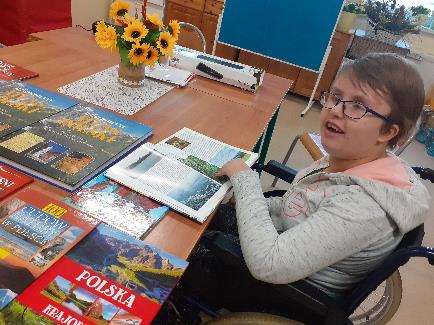 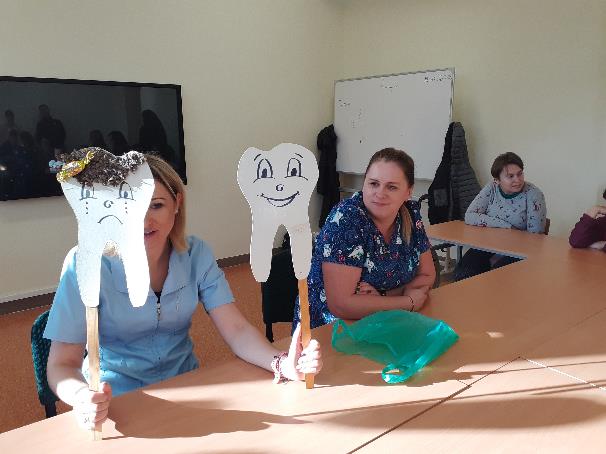 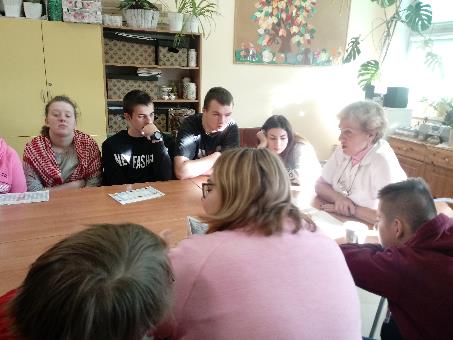 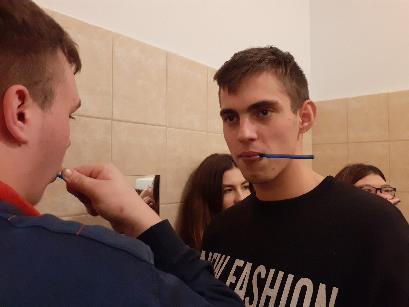 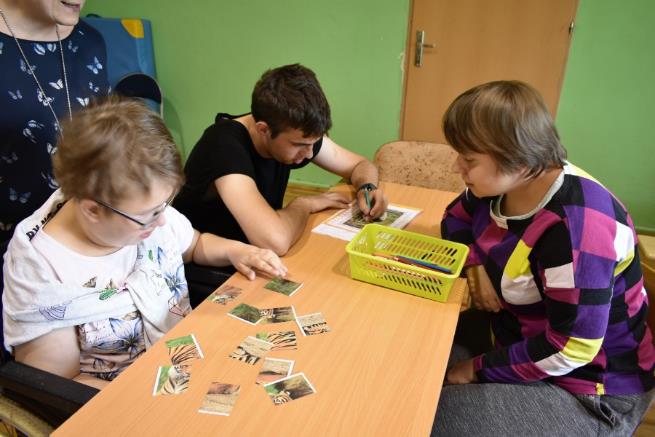 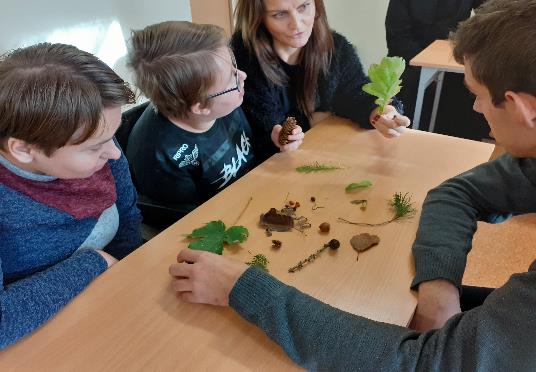 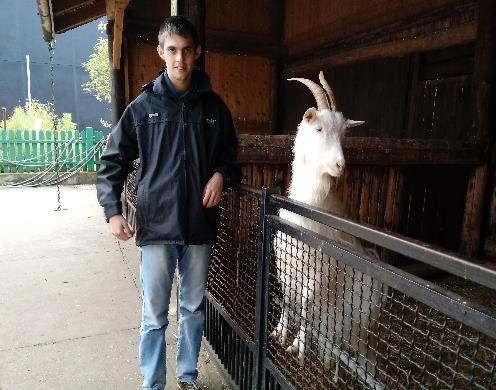 We współpracy z Nadleśnictwem Drawno uczymy się o przyrodzieOrganizujemy w szkole Dzień Drzewa i obchodzimy Dzień Ziemi
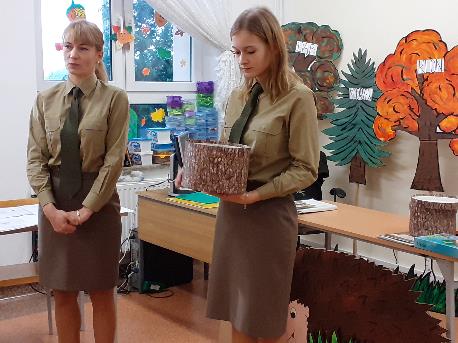 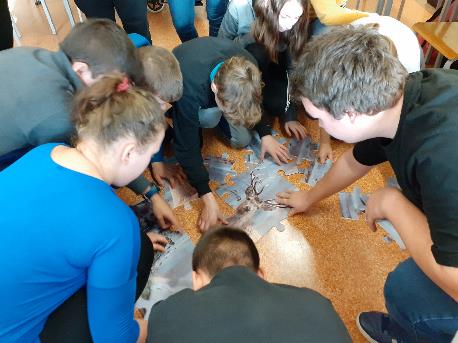 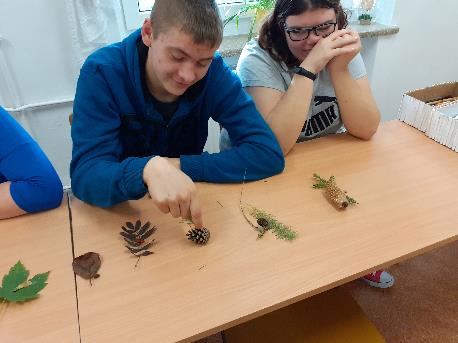 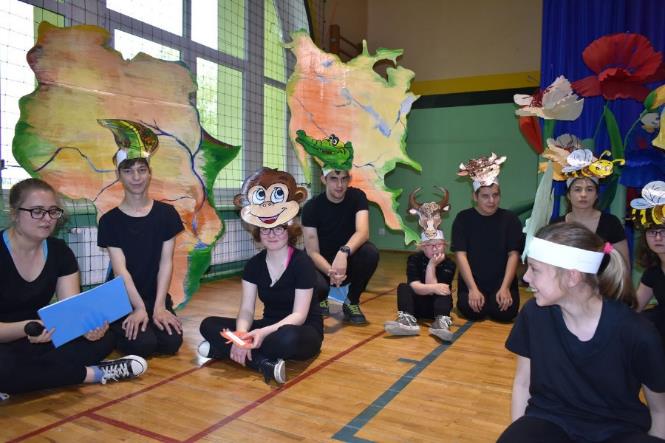 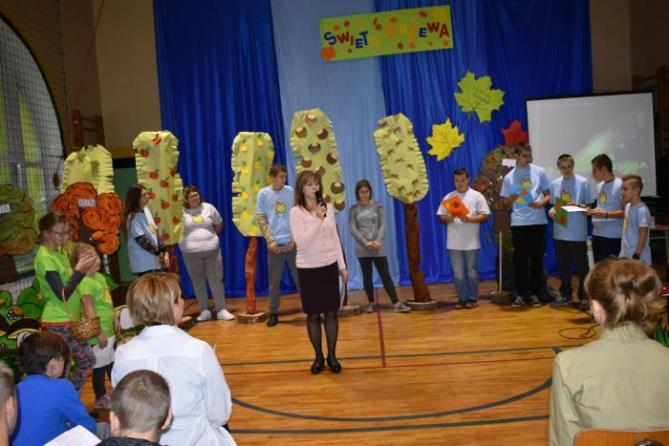 Jesteśmy w zgodzie z przyrodą.Wiemy jak mamy zachować się w parku, lesie i  parku narodowym.
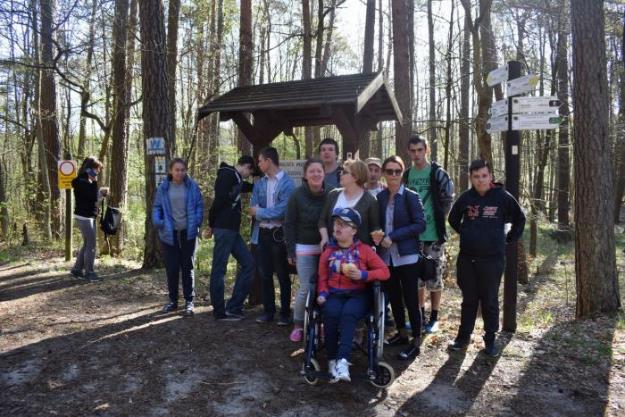 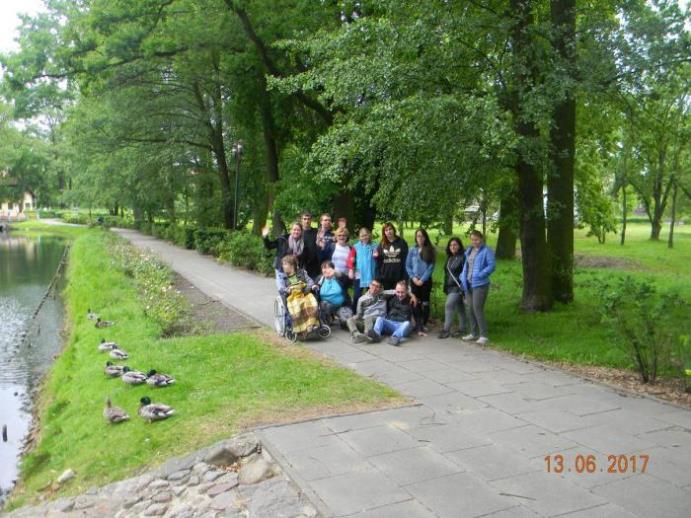 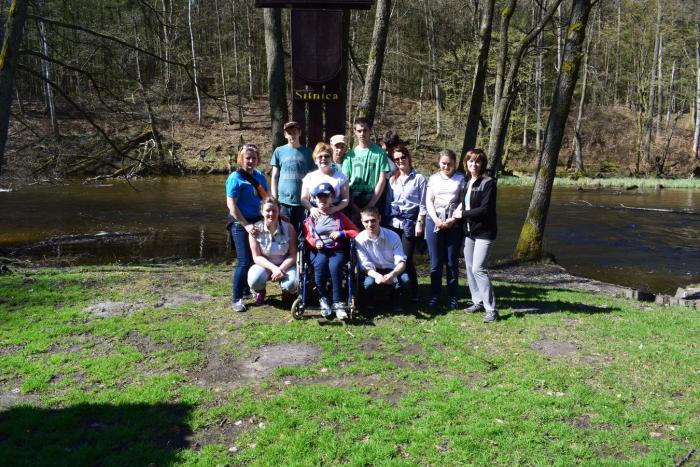 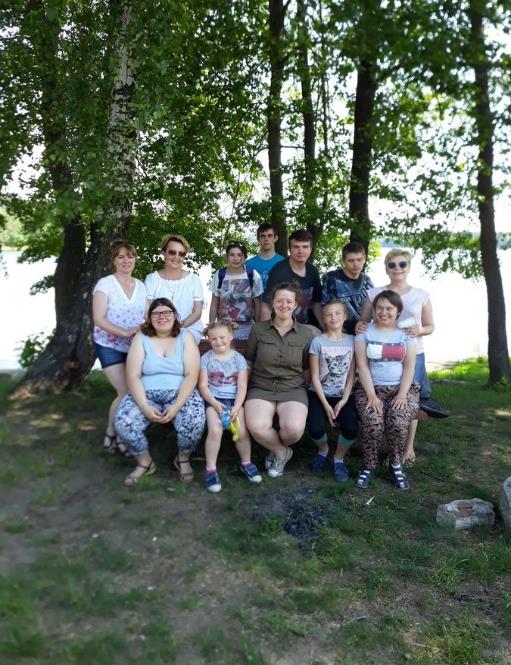 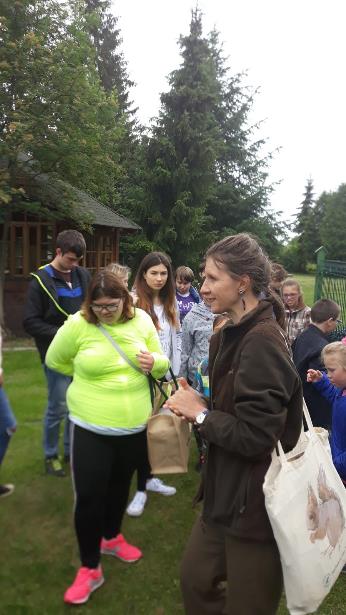 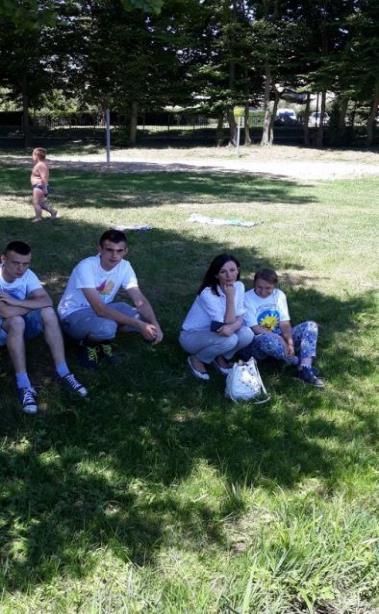 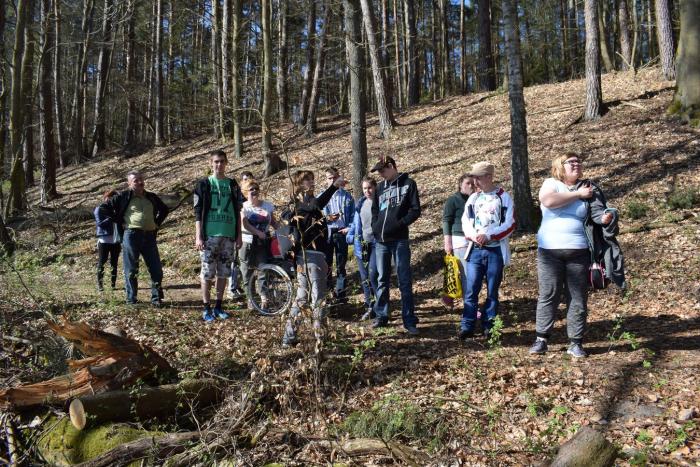 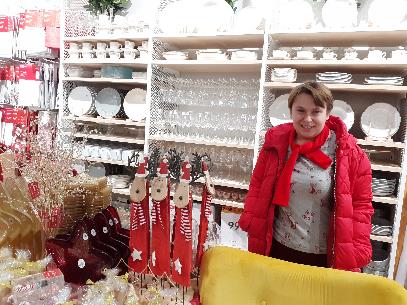 …ważymy, liczymy i płacimy
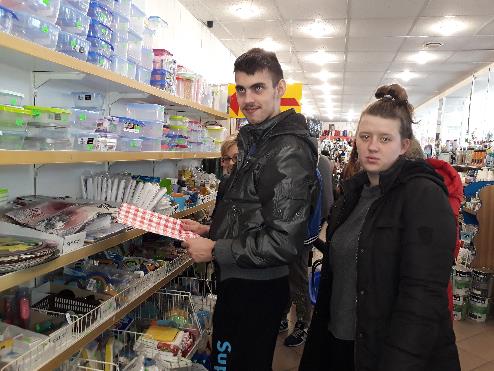 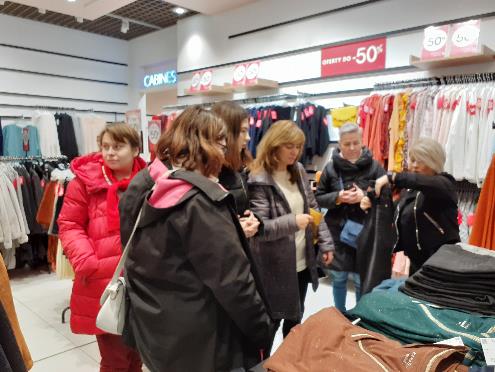 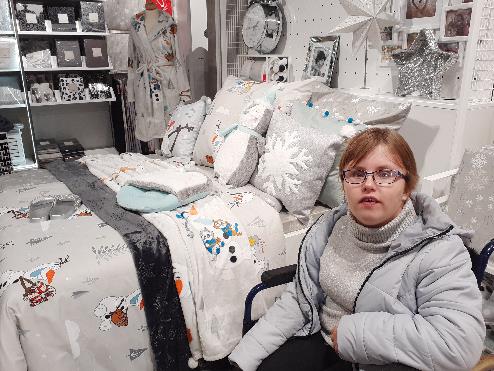 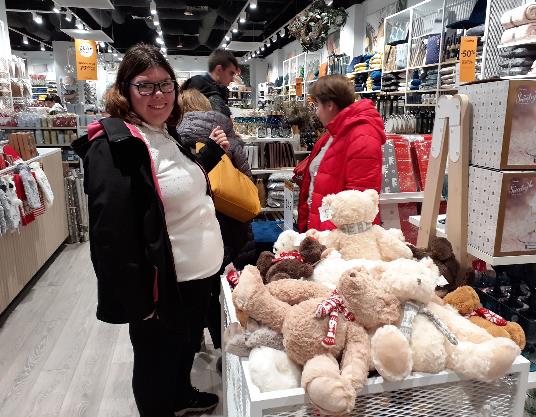 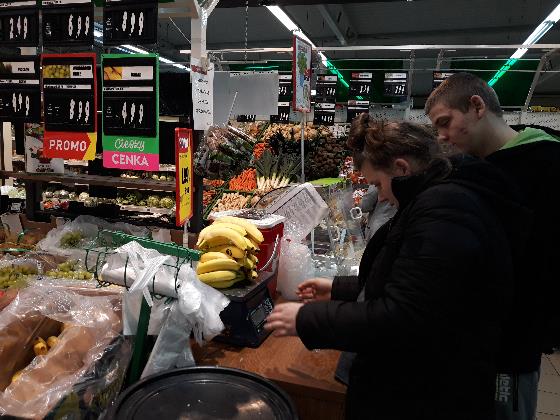 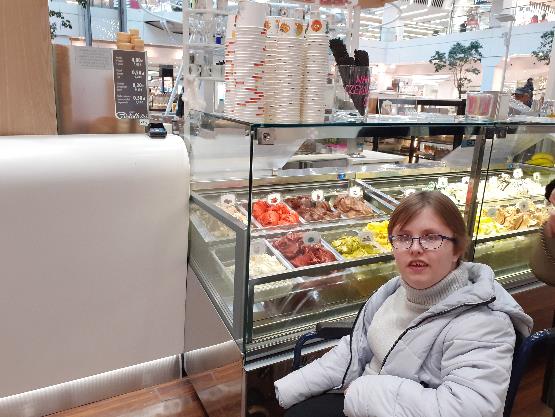 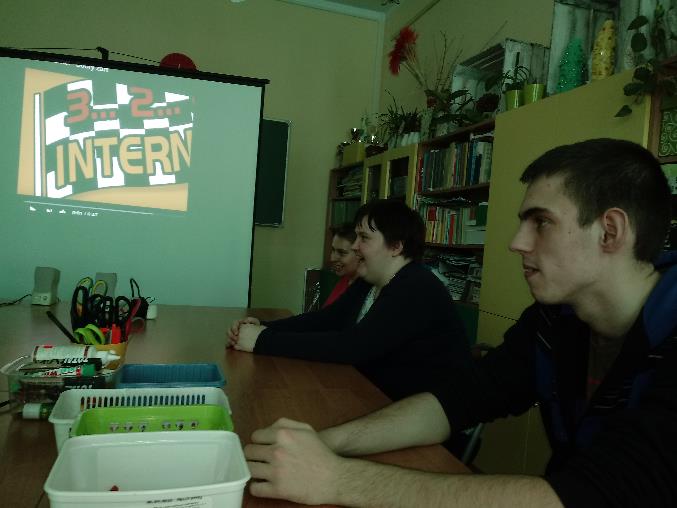 Rozmawiamy  z pedagogiem o bezpieczeństwie w Internecie
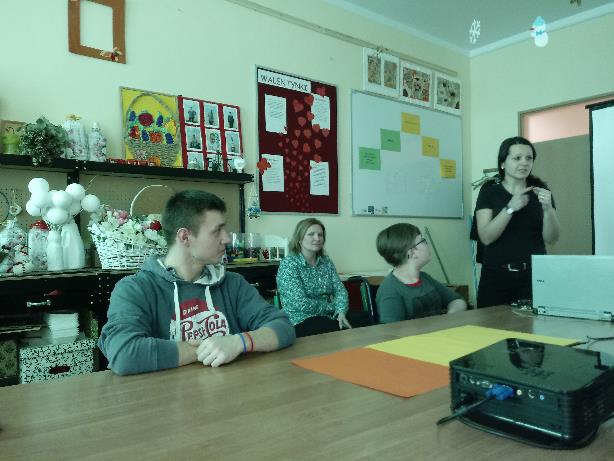 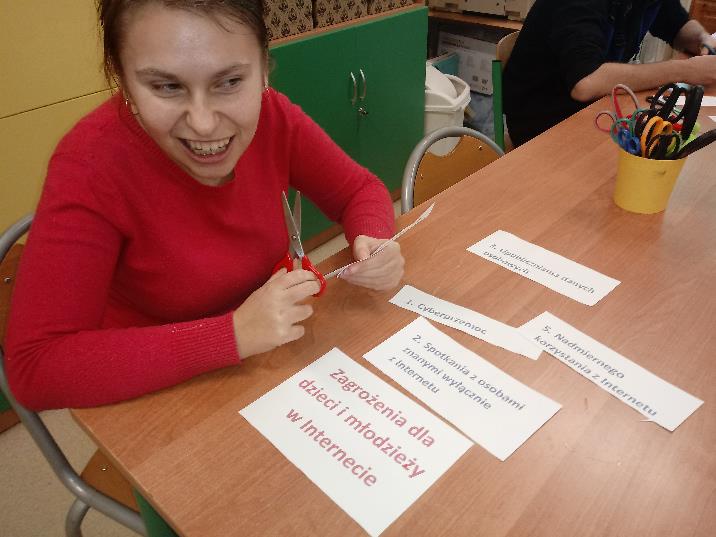 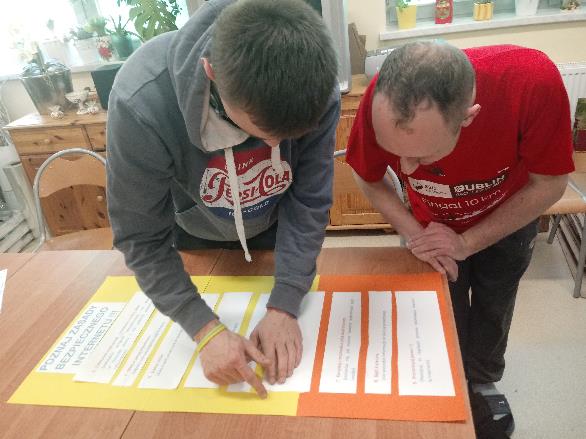 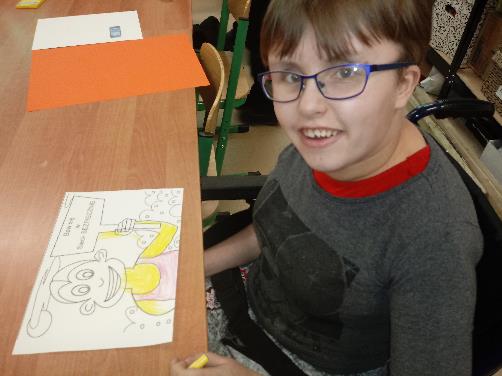 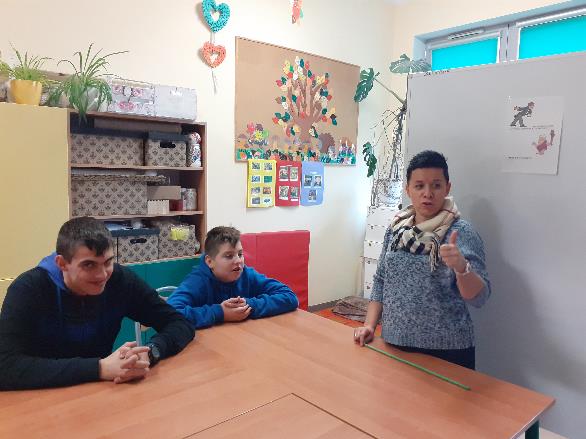 Z psychologiem rozmawiamy o emocjach
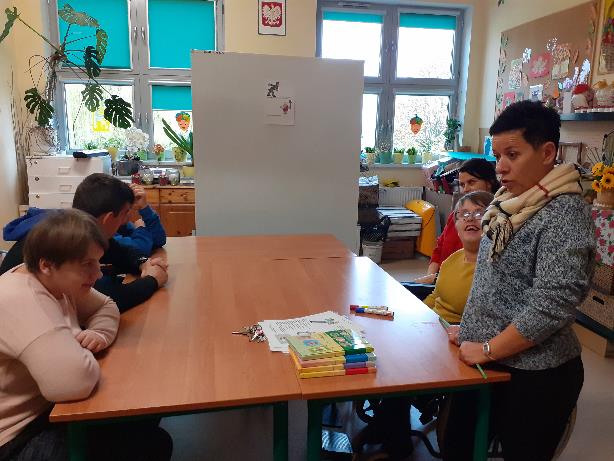 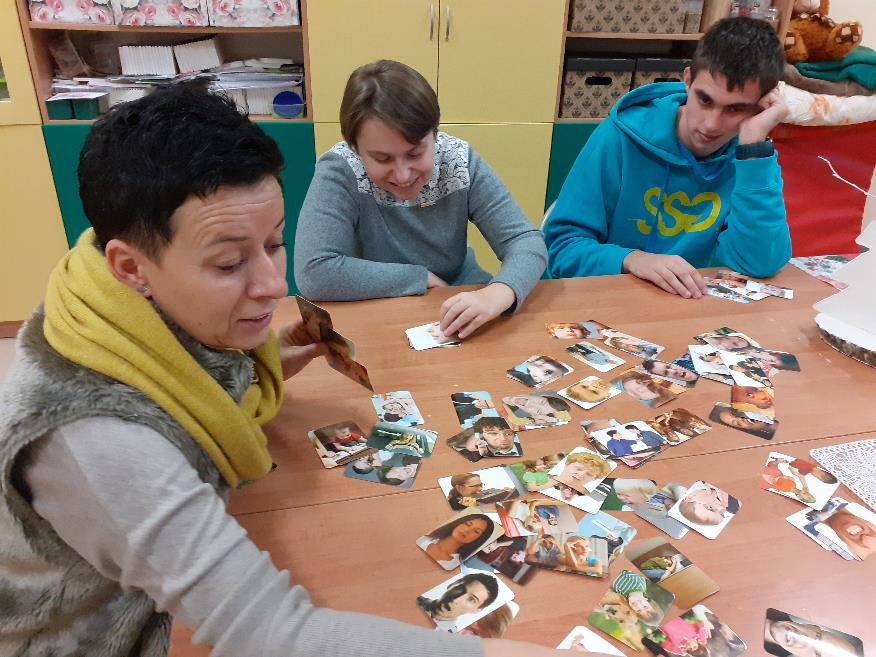 Uczymy się kulturalnie spędzać czas          Zwiedzamy galerie, oglądamy wystawy, chodzimy do kina
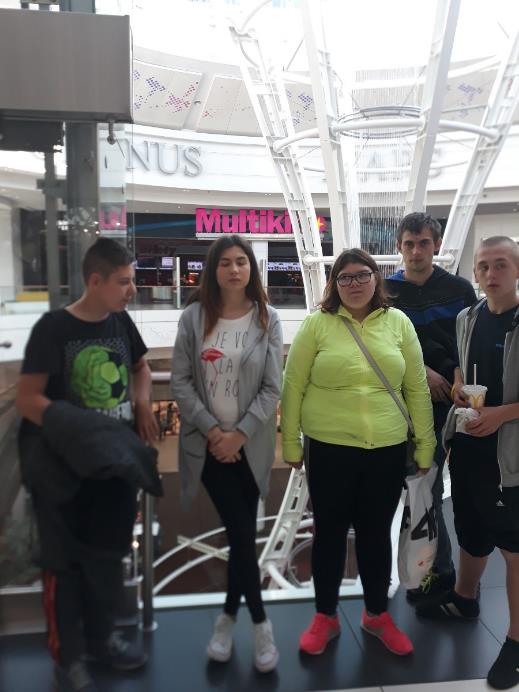 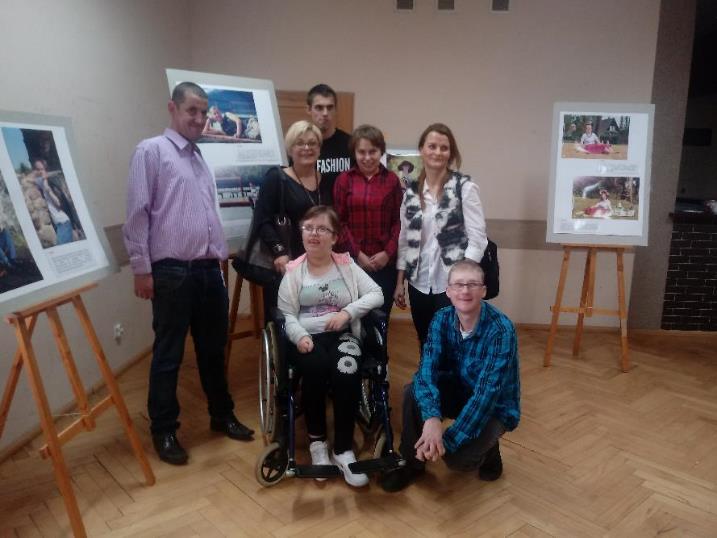 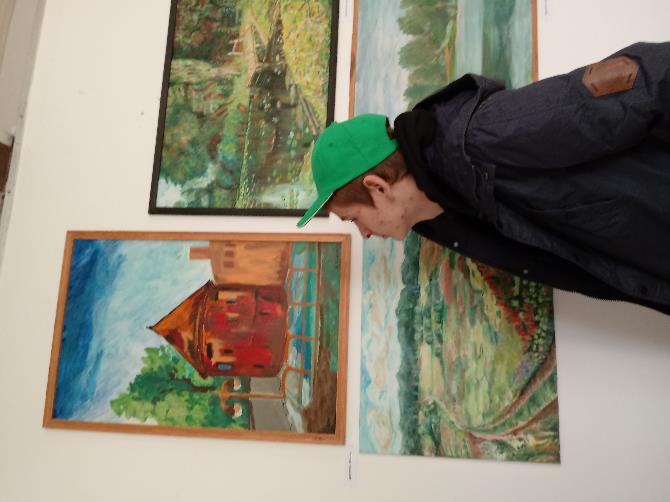 Rozwijamy się, tworzymy
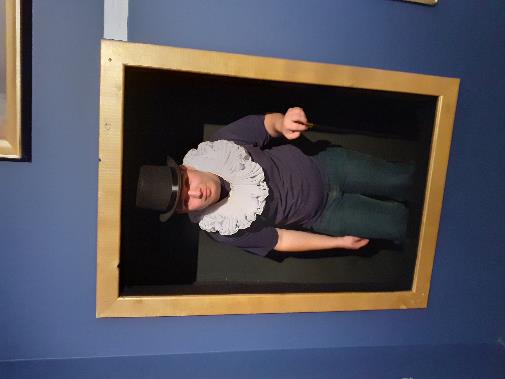 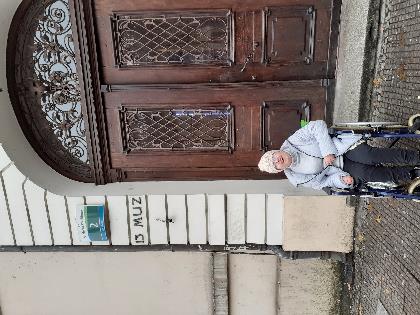 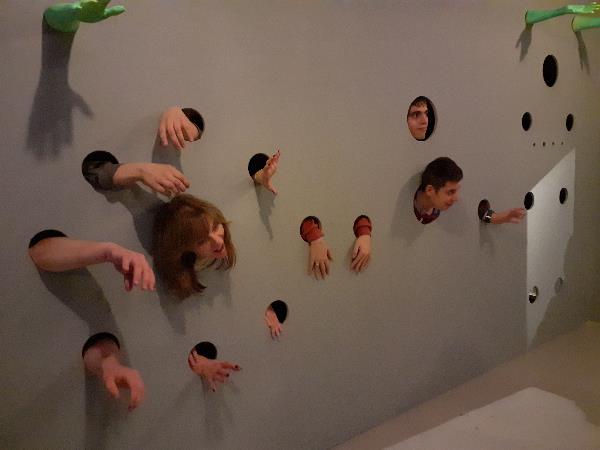 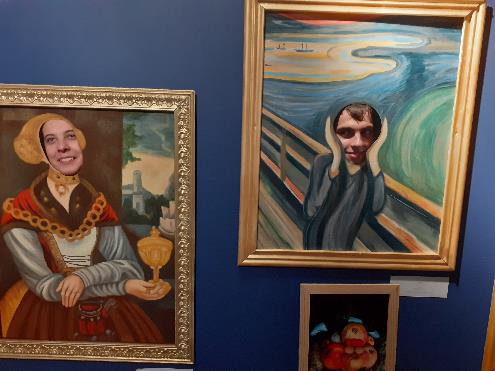 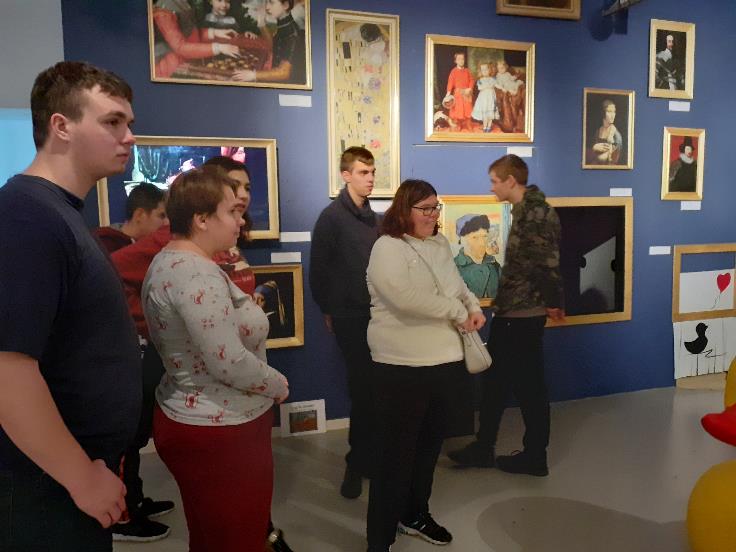 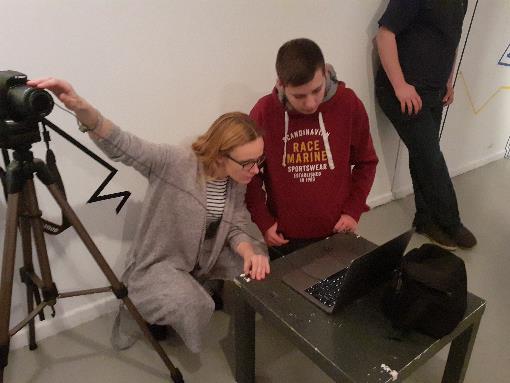 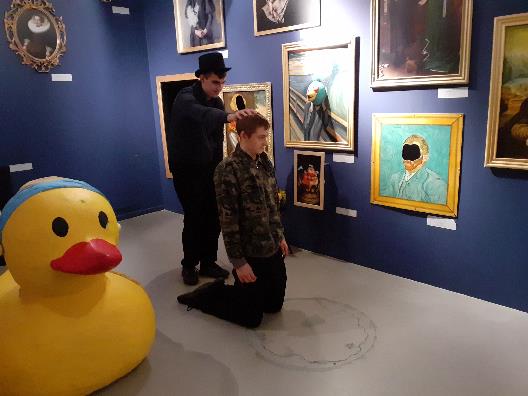 Galeria 13 MUZ w Szczecinie 
            Tworzę się !  
Dzieła sztuki na chwileczkę
Zapoznajemy się z działaniem instytucji i służb
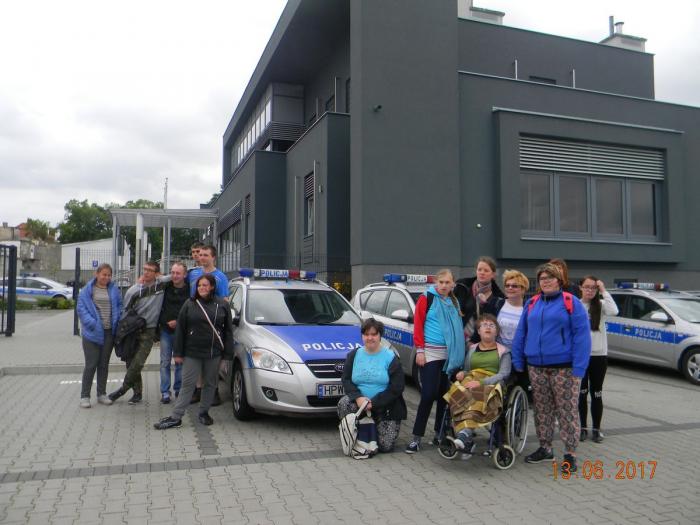 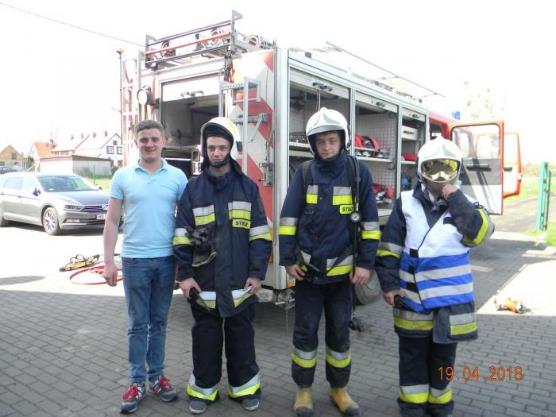 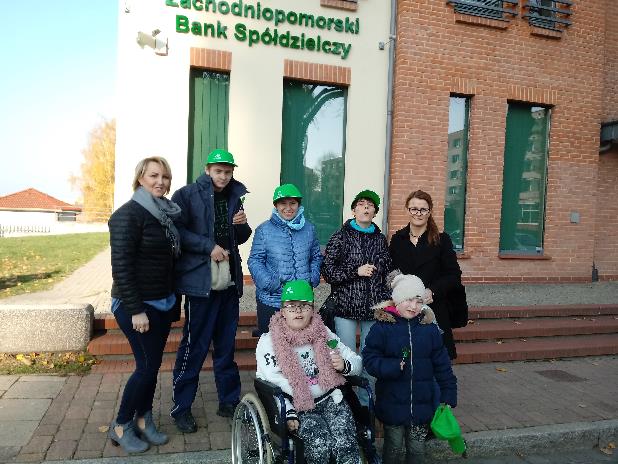 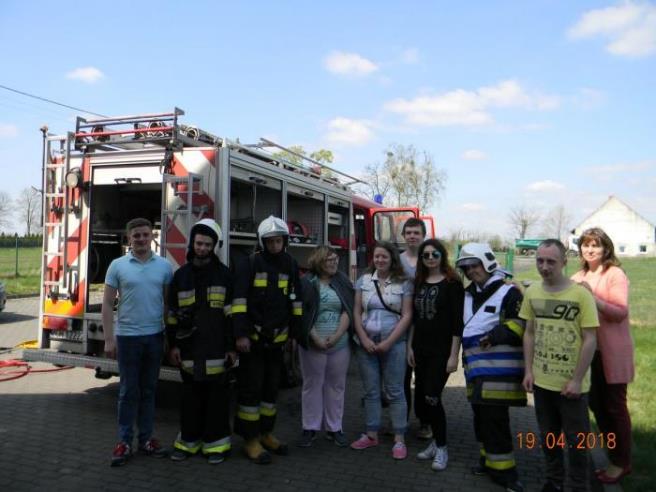 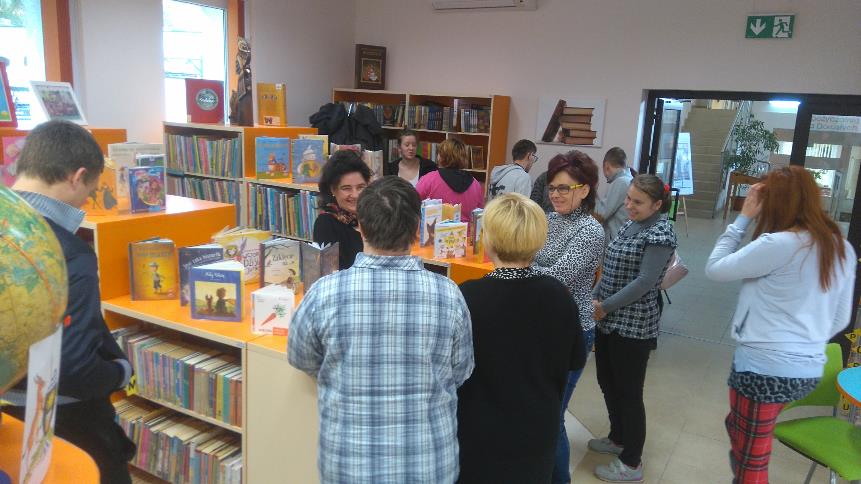 Występujemy
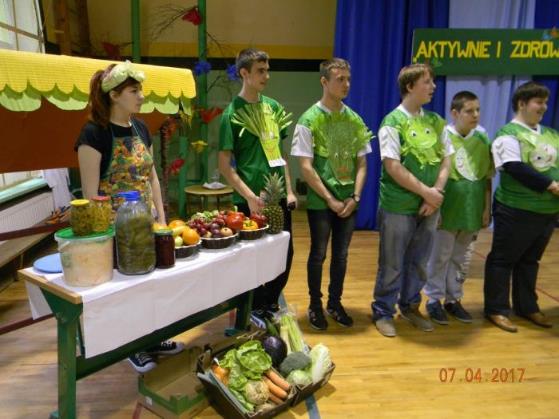 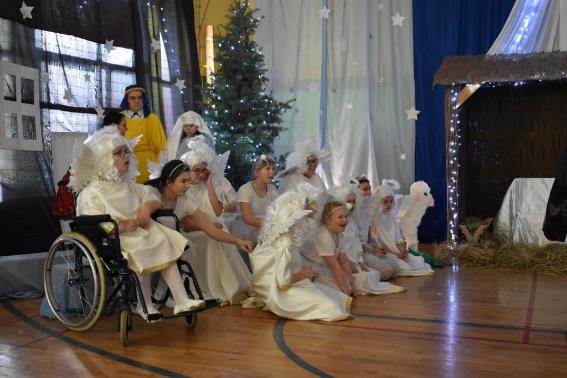 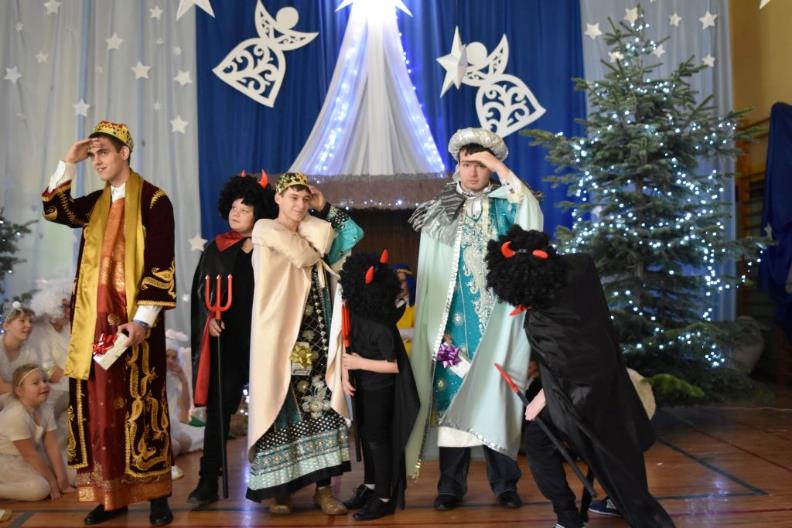 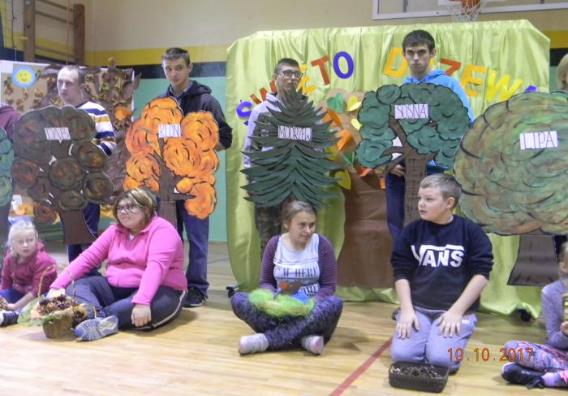 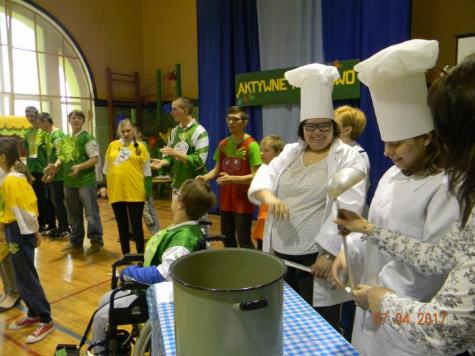 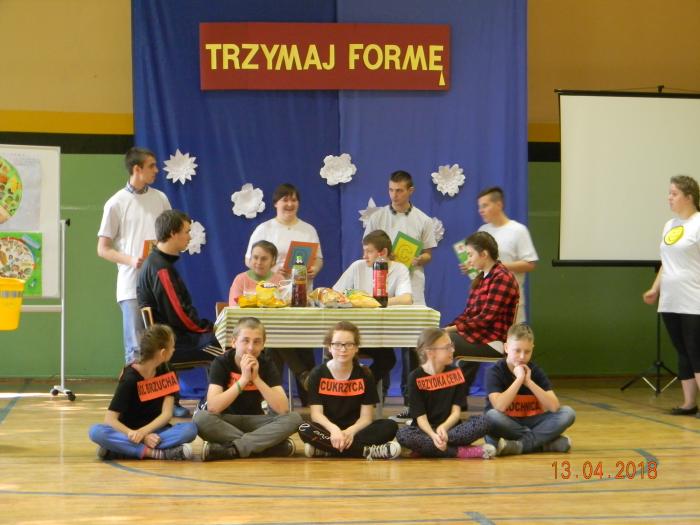 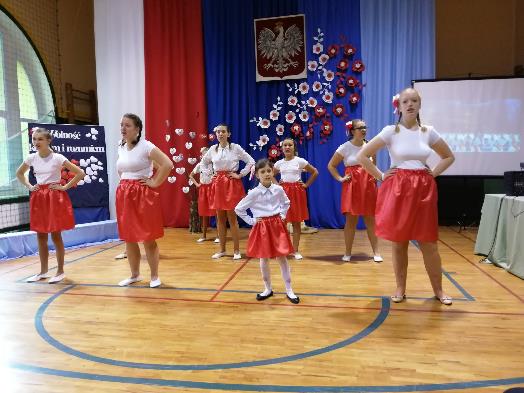 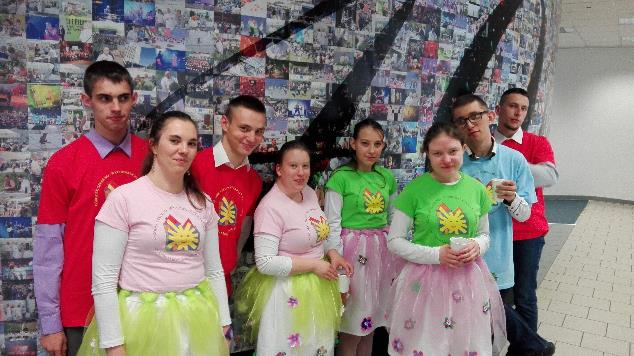 Bierzemy udział w konkursach
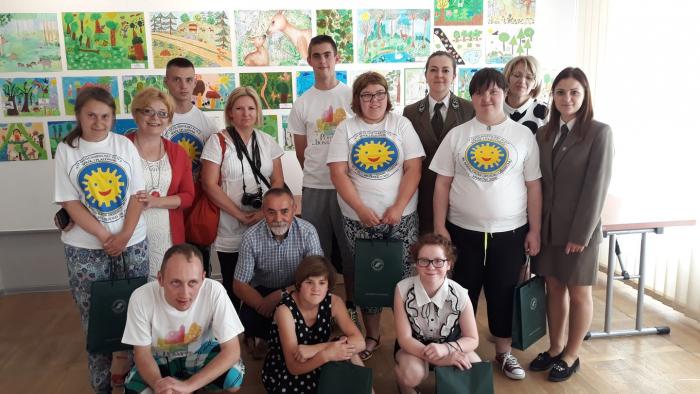 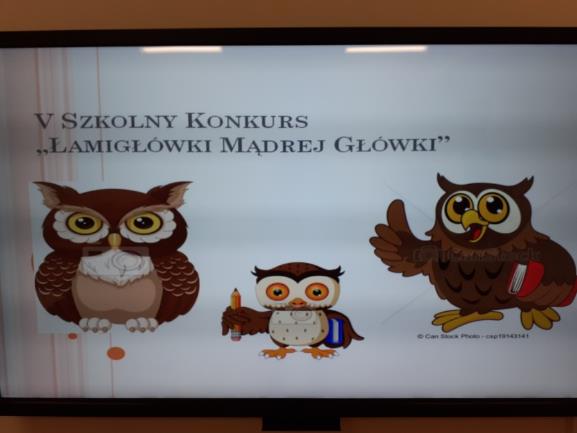 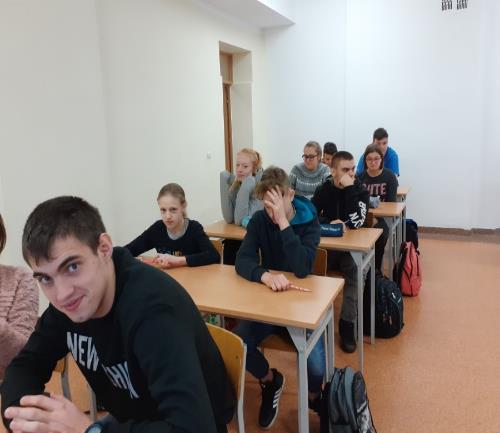 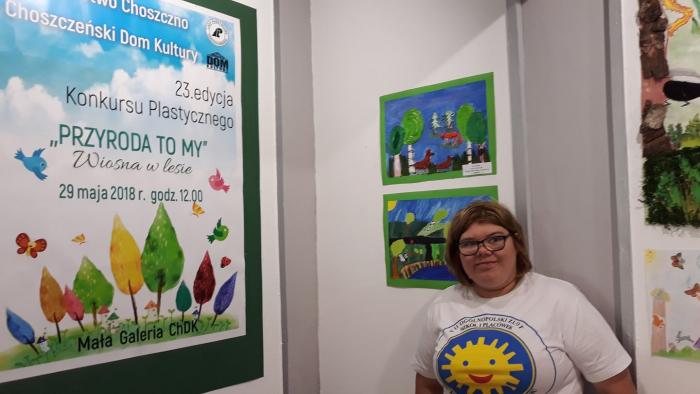 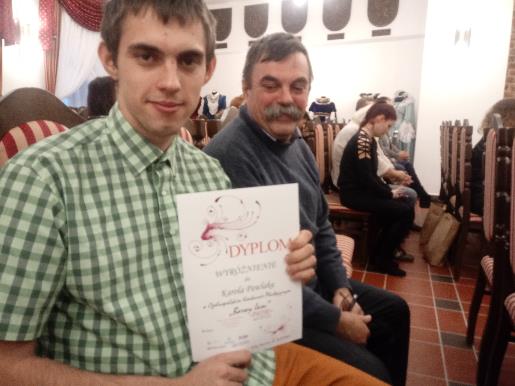 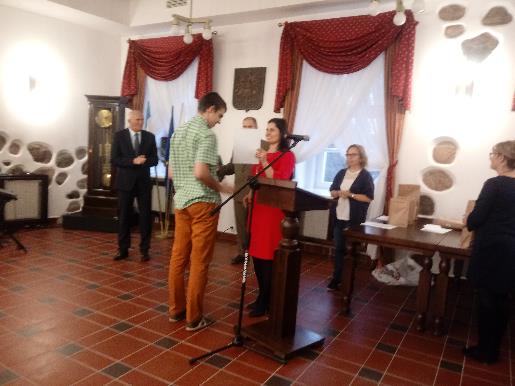 Przygotowujemy  szkolne obchody Dnia  Życzliwości i bierzemy w nich udział
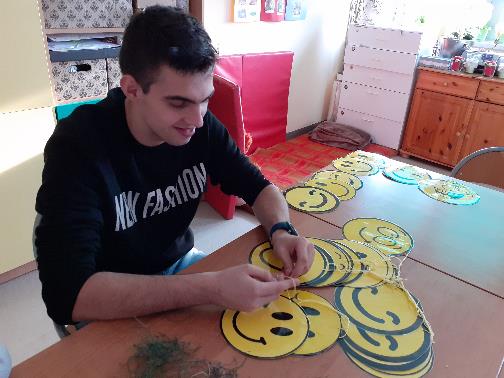 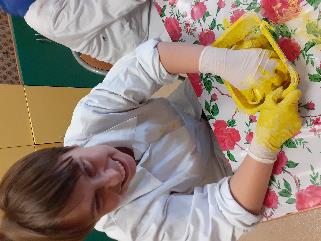 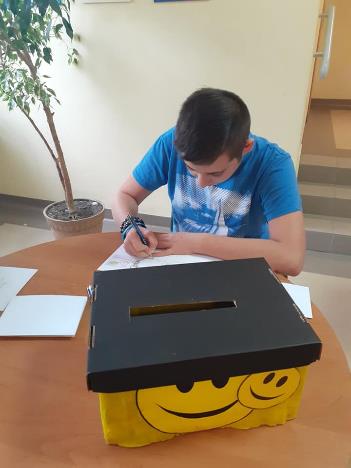 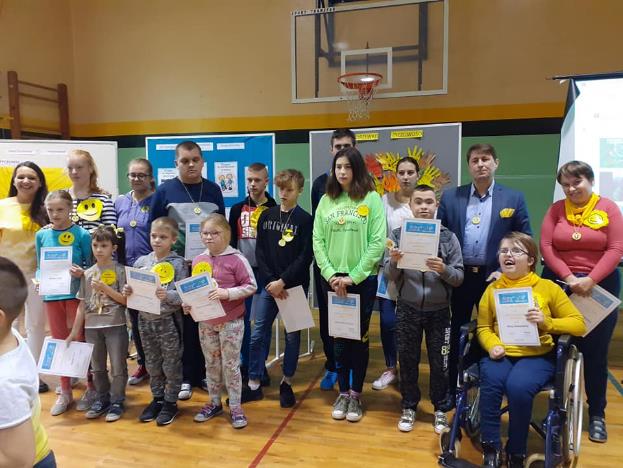 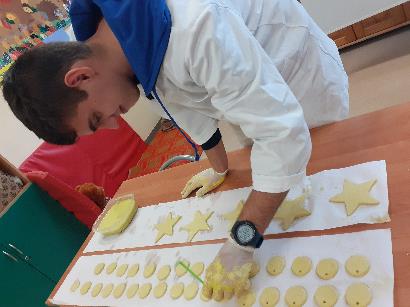 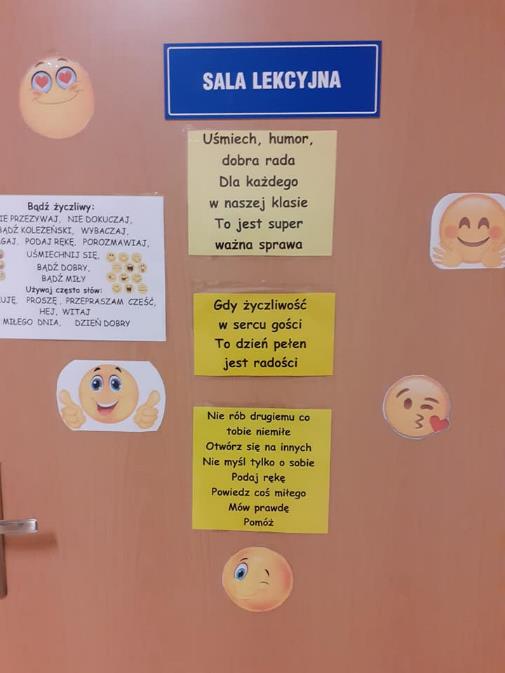 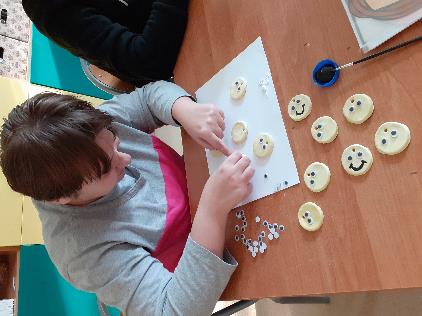 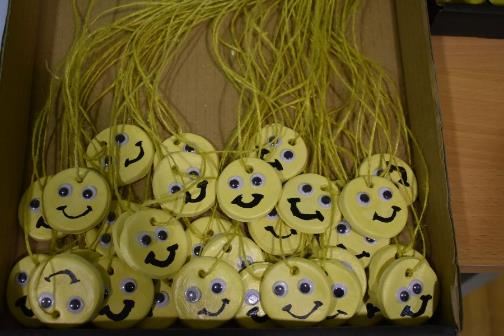 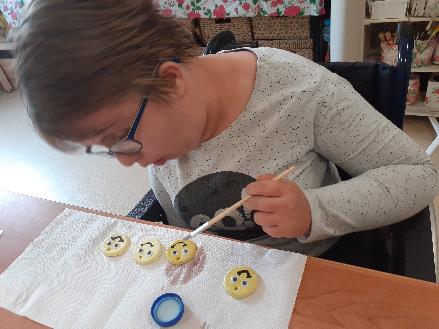 Poznajemy informacje  na temat uzależnień        Bierzemy udział w Kampanii Białych Serc
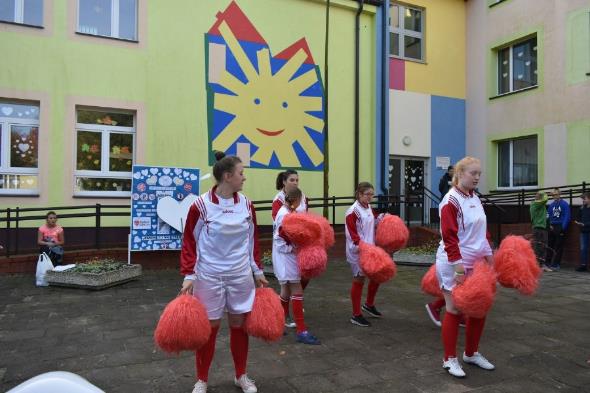 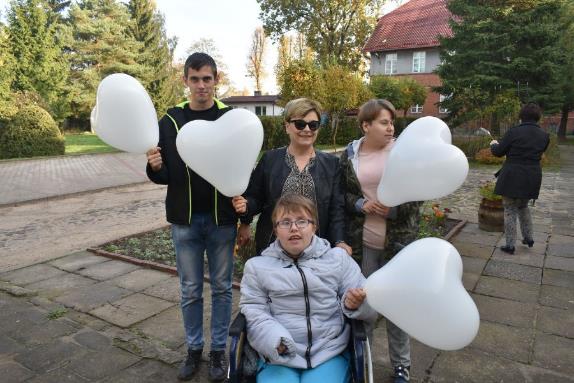 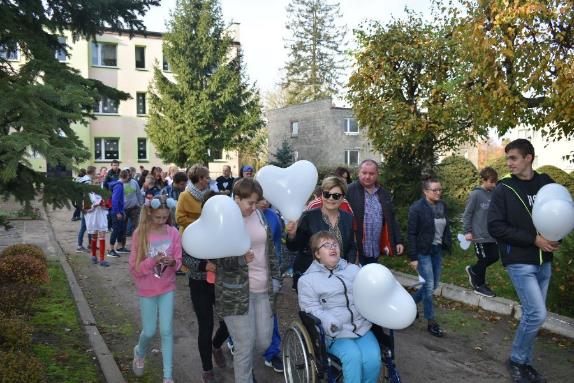 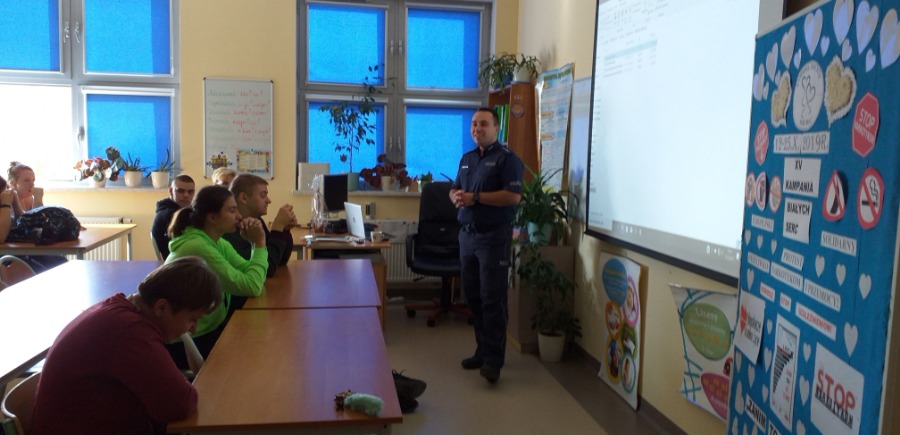 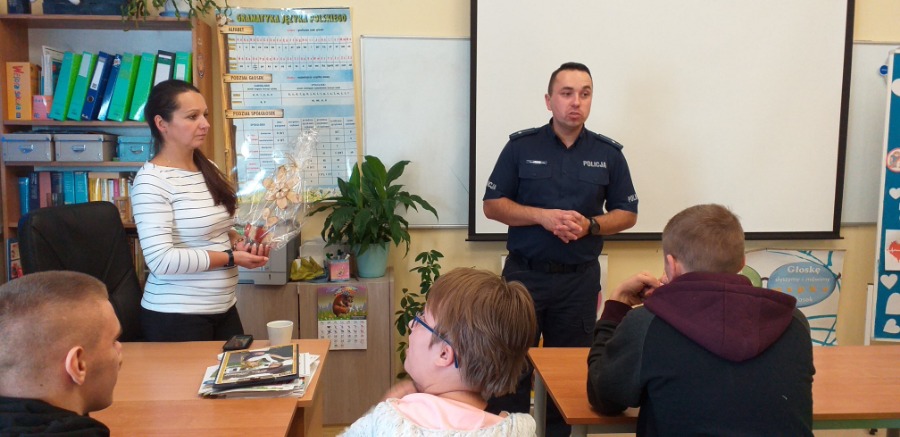 Organizujemy urodziny klasowe
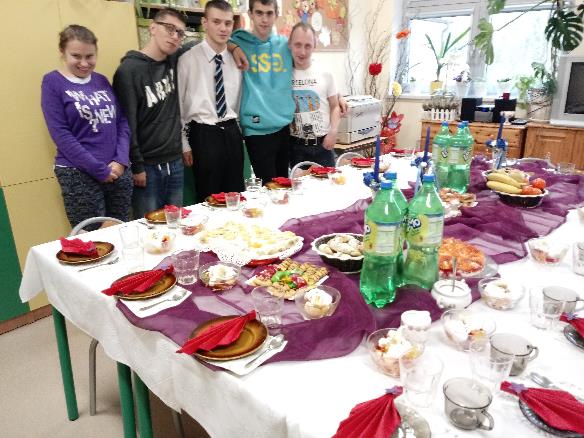 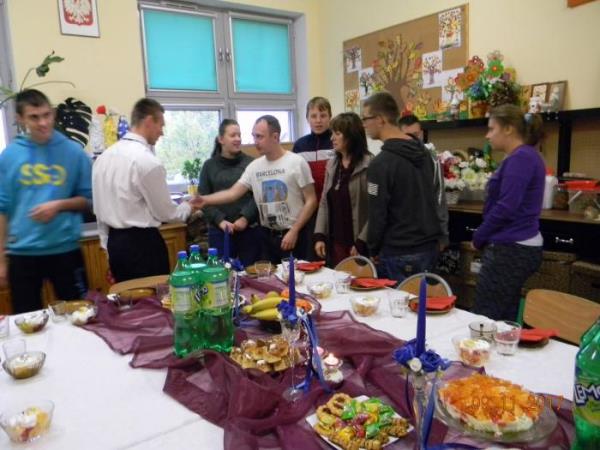 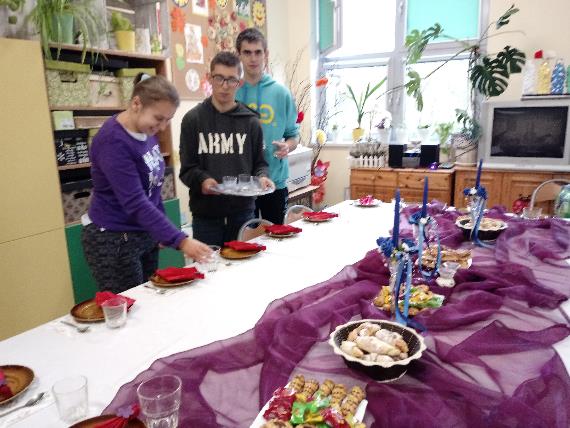 Uczymy się nakrywania do stołu
Ćwiczymy zasady zachowania przy stole, kulturalnej rozmowy
Składamy życzenia urodzinowe
Organizujemy klasowe Walentynki
Sami przygotowujemy poczęstunek, dekoracje i świetnie się bawimy podczas konkursów.
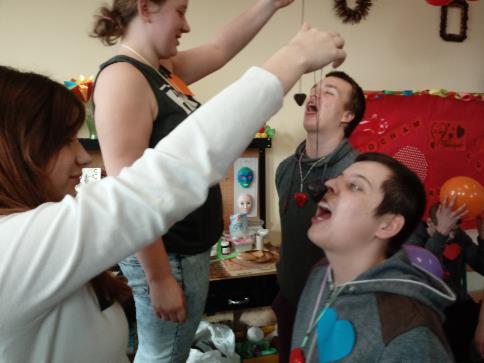 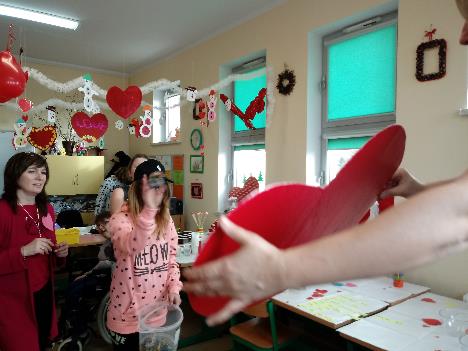 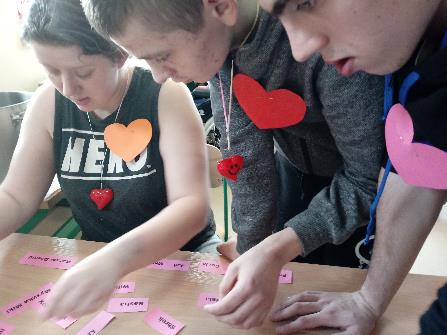 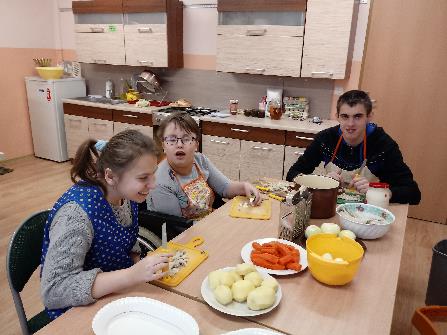 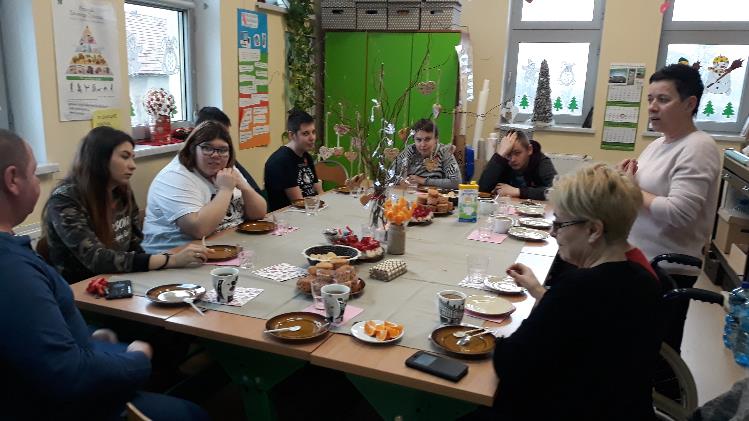 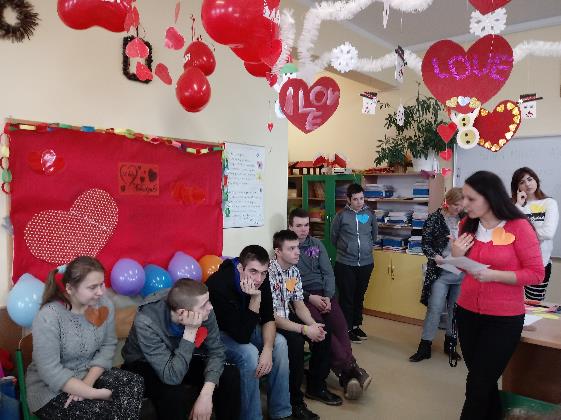 Zapraszamy na uroczystości
psychologa i pedagoga. 
Uczymy się o koleżeństwie,
przyjaźni, miłości. 
Poznajemy zasady zachowania
się, bezpiecznego zawierania 
znajomości. Uczymy się 
o relacjach  w rodzinie.
Poznajemy zasady zachowania w punktach gastronomicznych, wybierania potraw z karty                      dań, zamawiania  napojów.
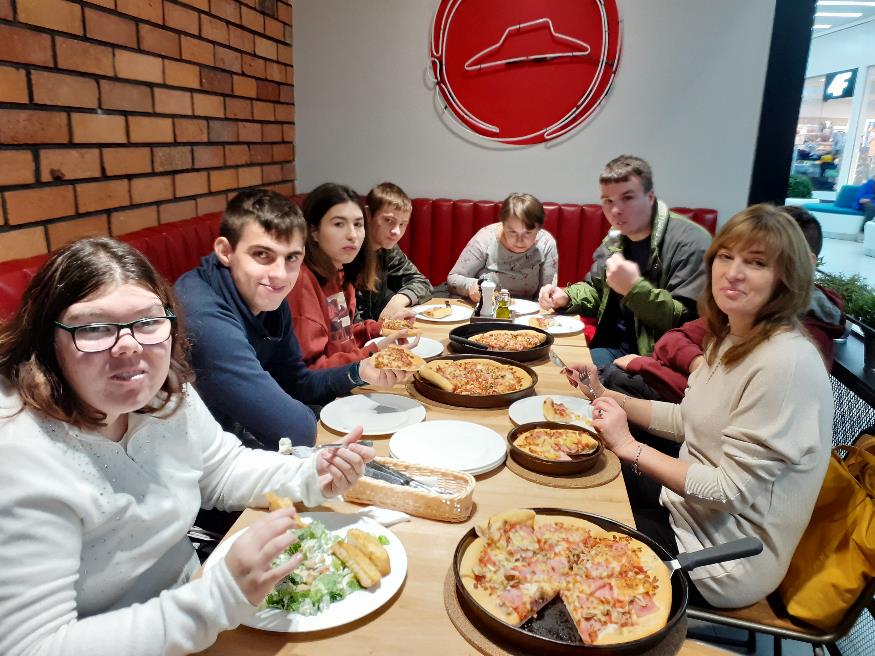 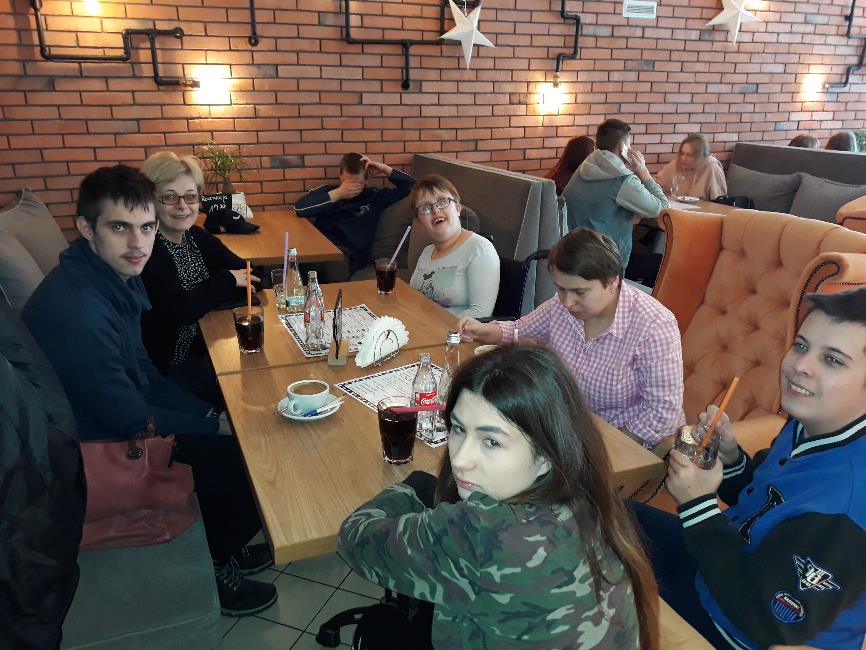 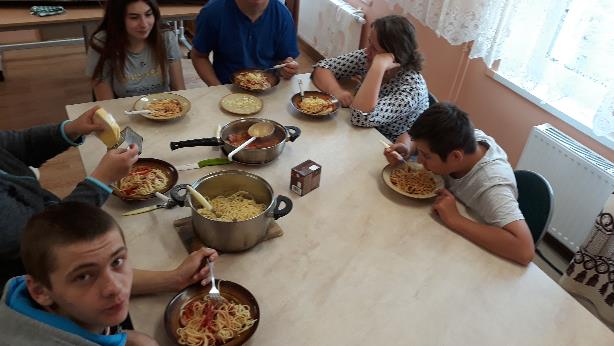 Przygotowujemy posiłki
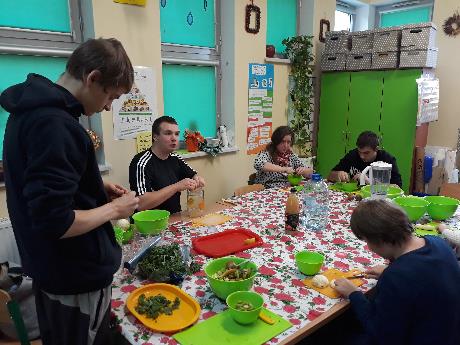 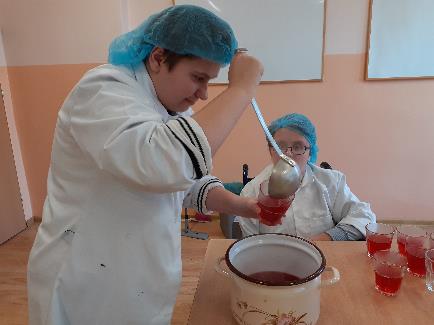 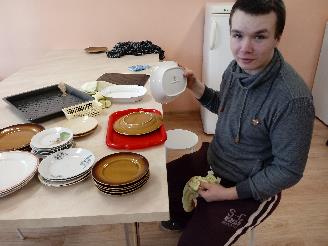 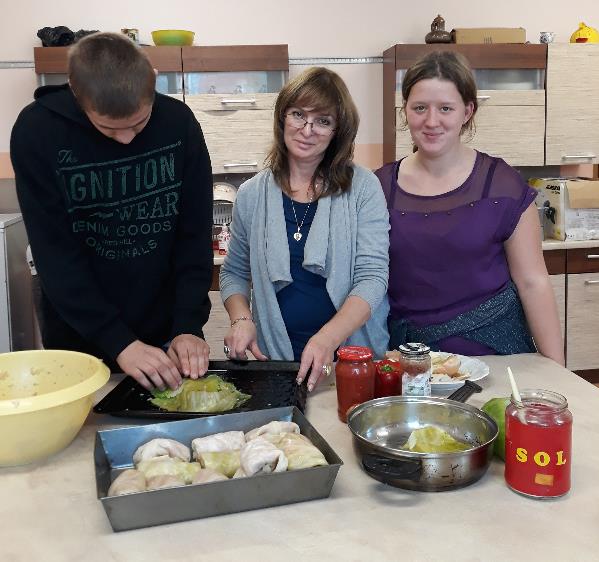 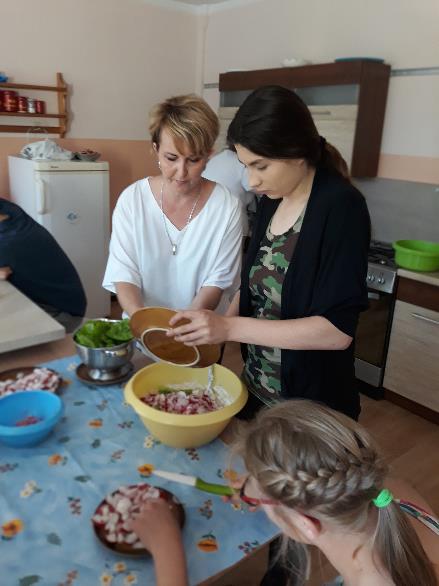 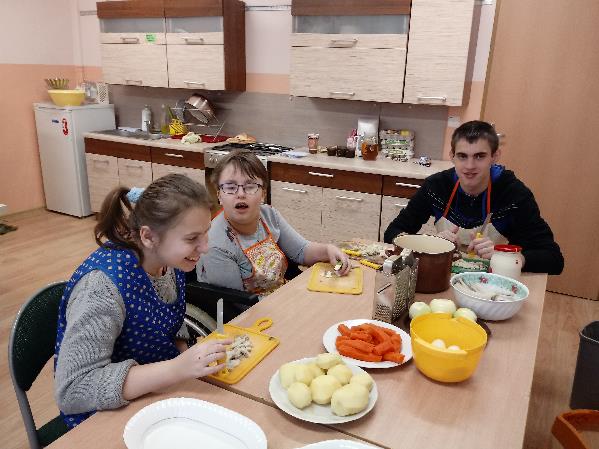 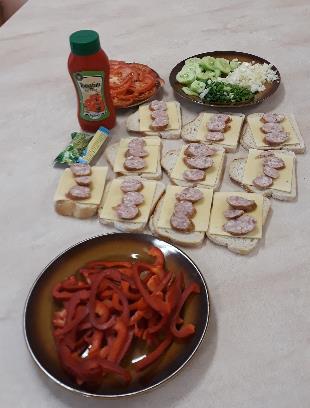 Pieczemy słodkości na różne okazje
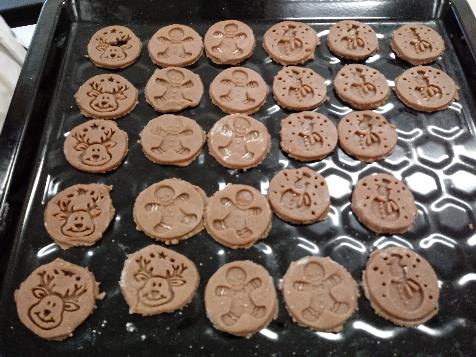 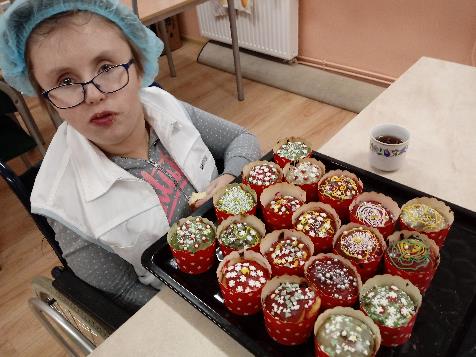 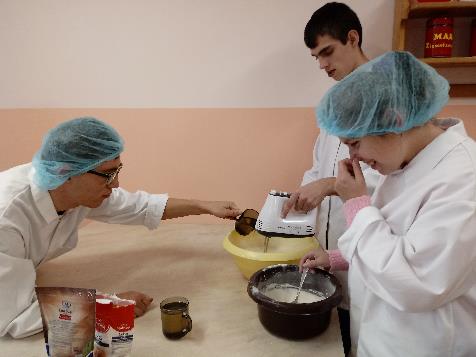 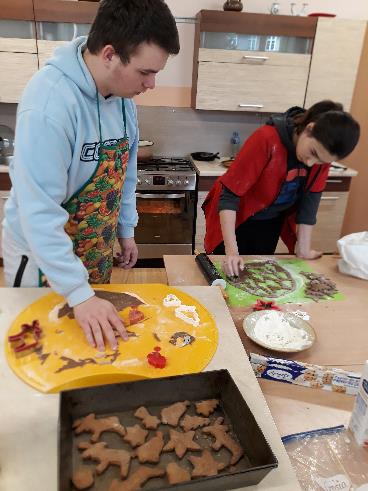 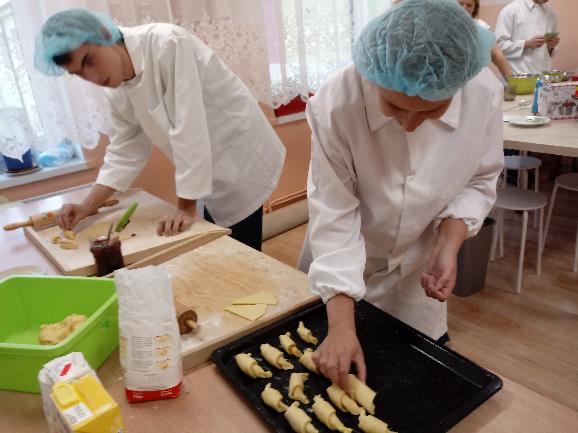 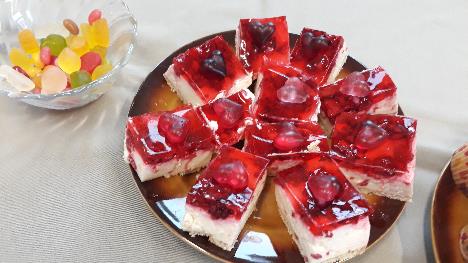 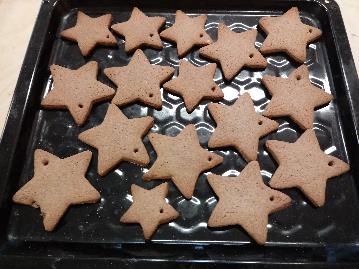 Przygotowujemy przetwory
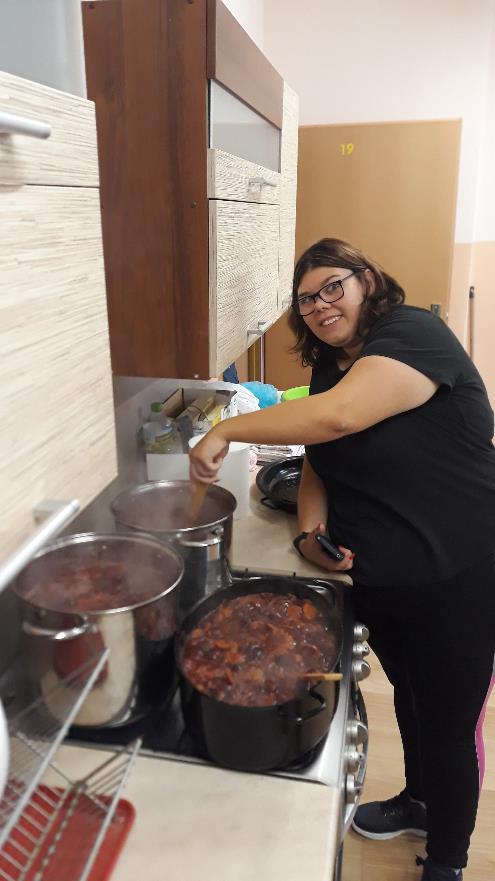 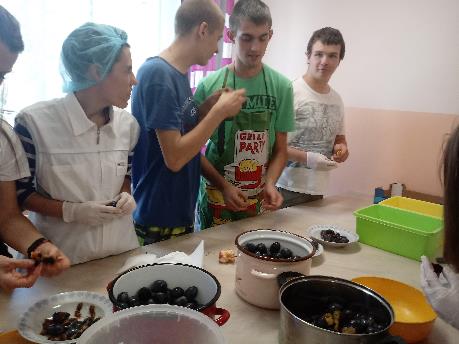 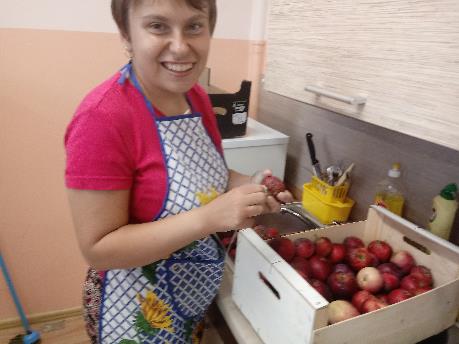 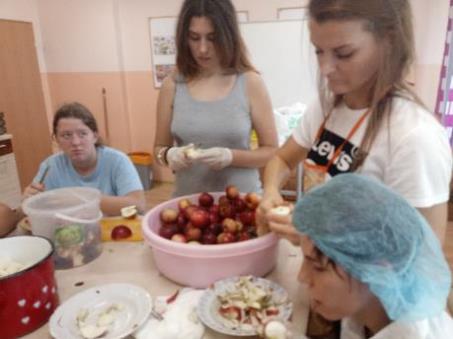 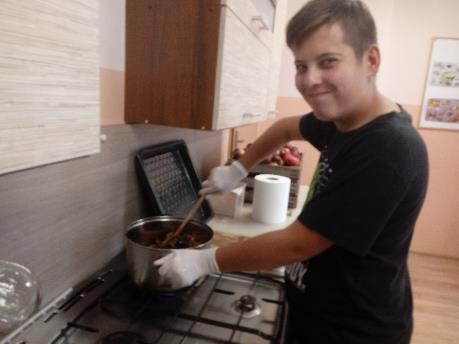 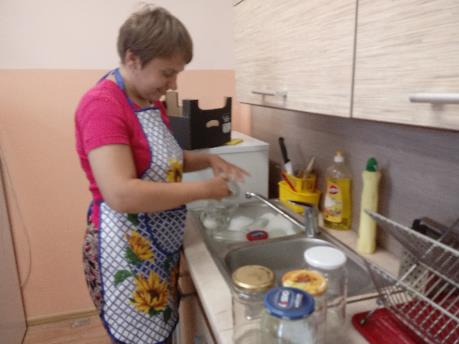 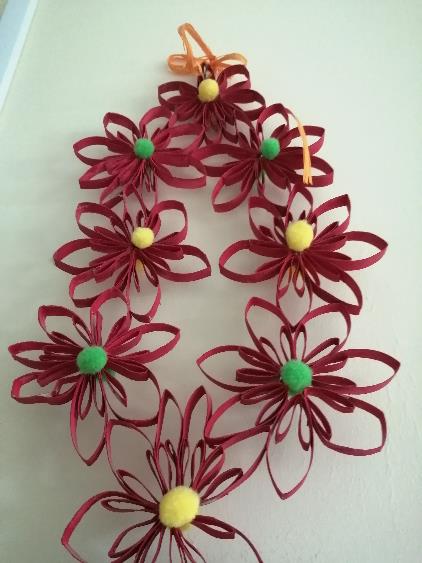 Tworzymy ciekawe prace
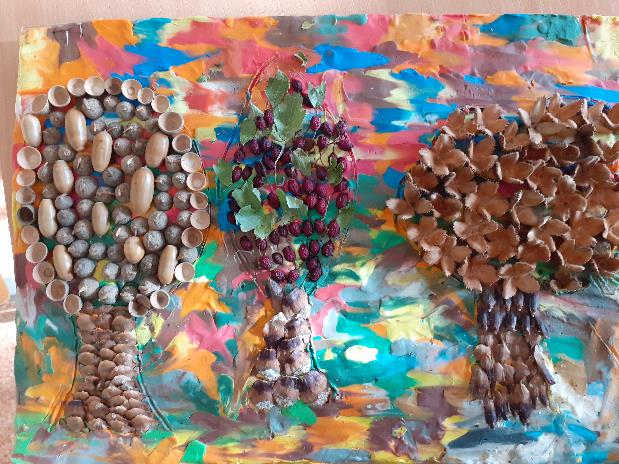 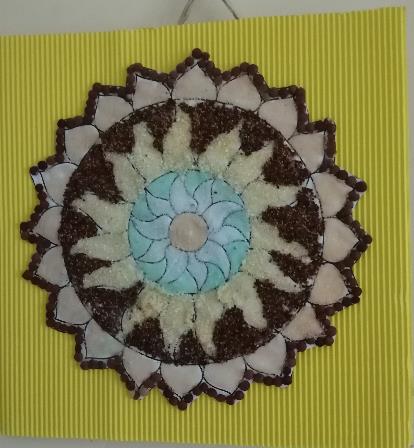 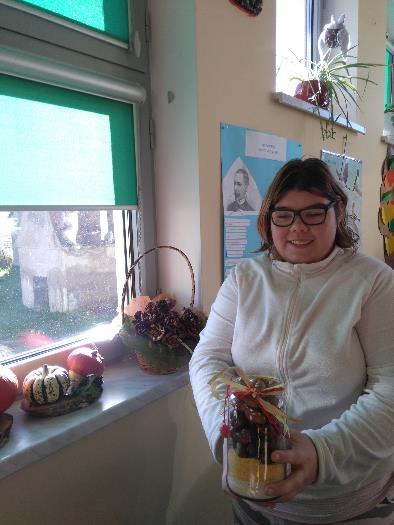 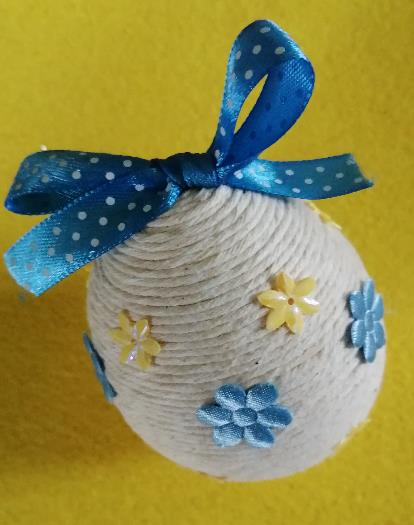 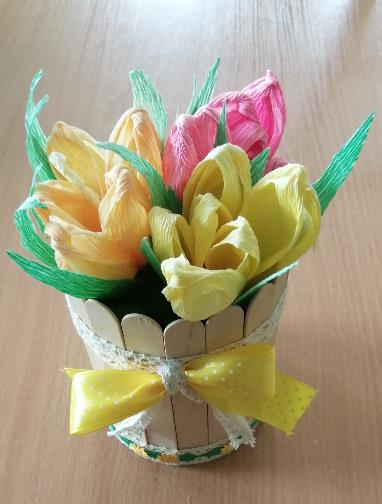 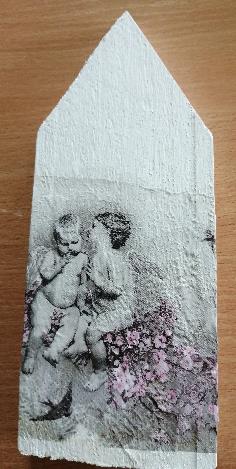 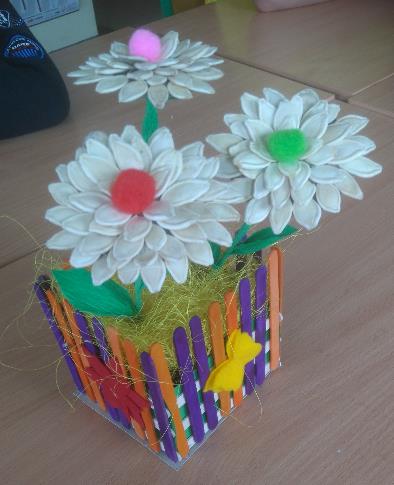 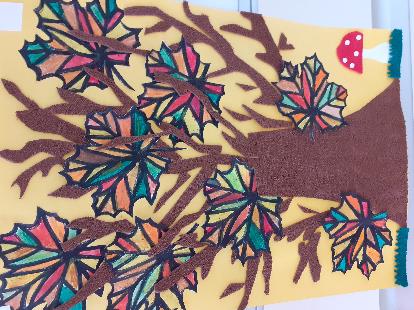 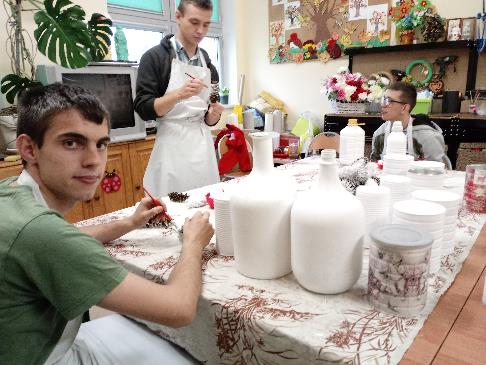 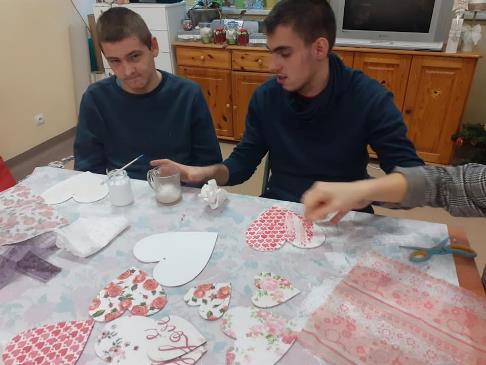 Uczymy się rękodzieła
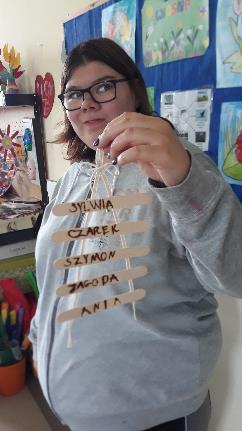 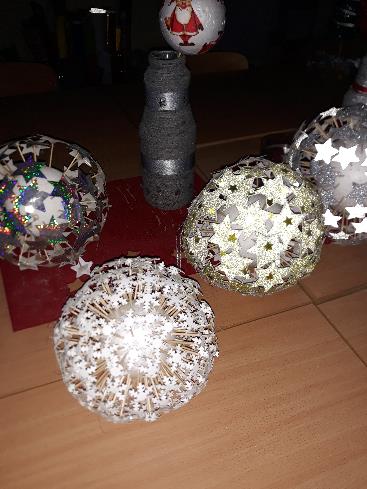 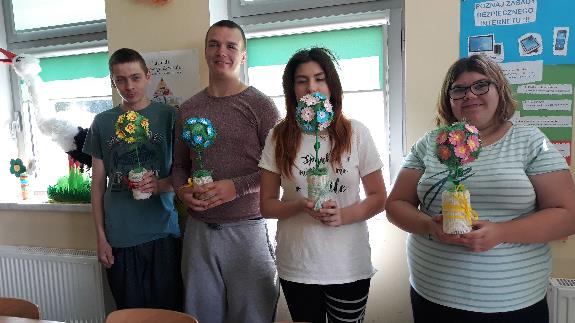 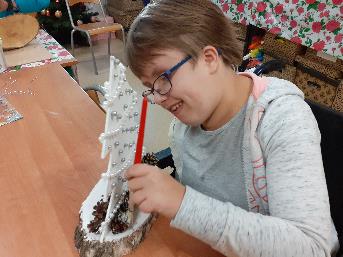 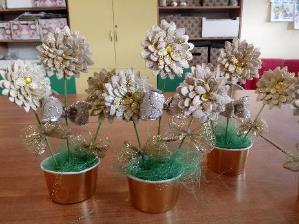 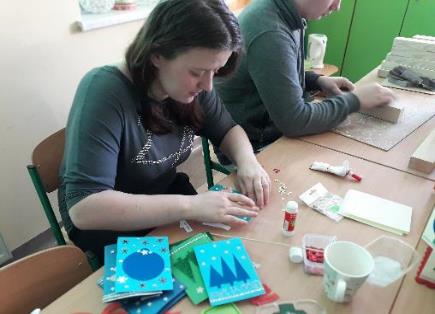 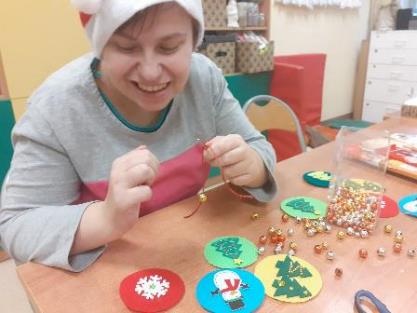 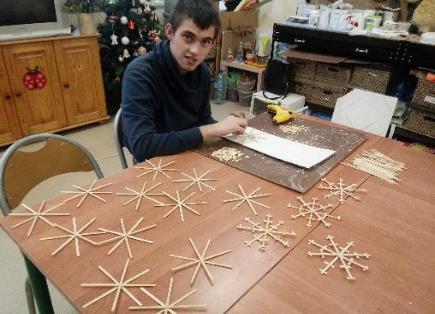 Przygotowujemy ozdoby i stroiki              na kiermasze
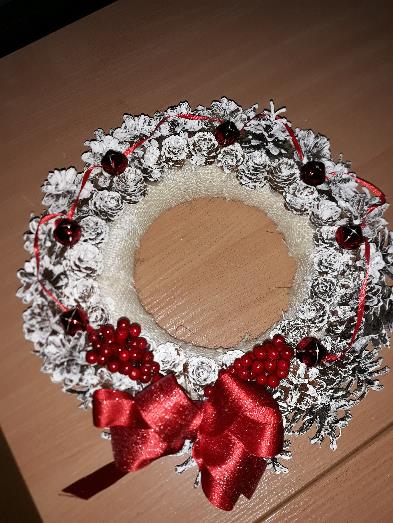 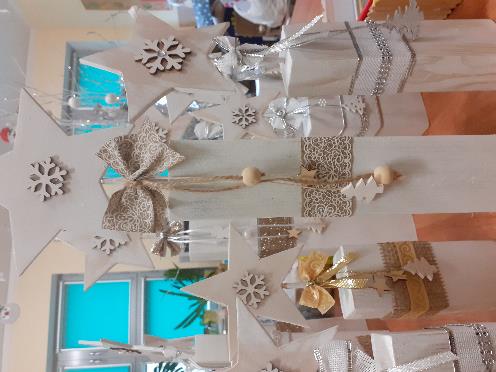 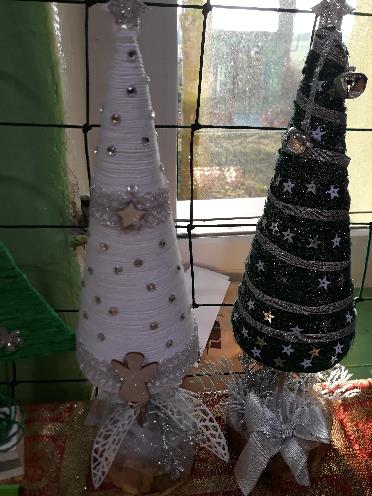 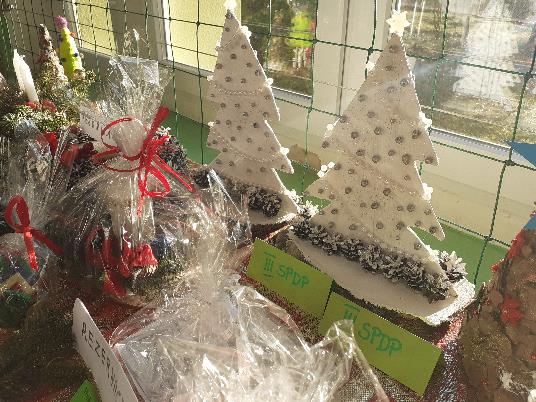 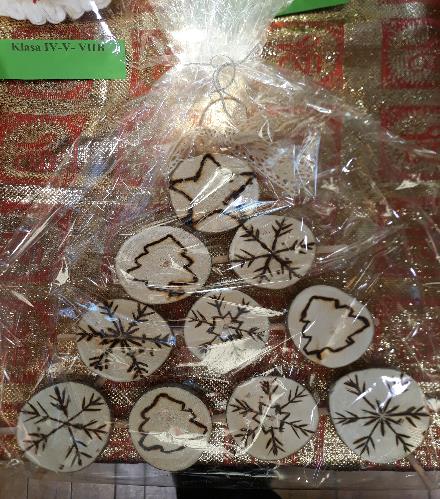 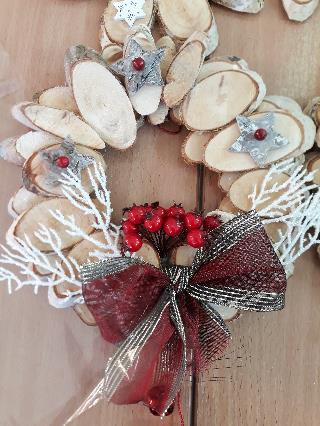 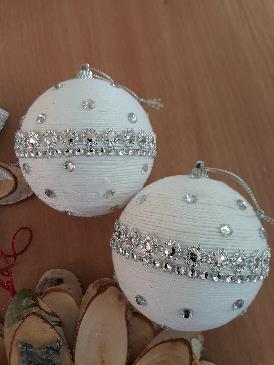 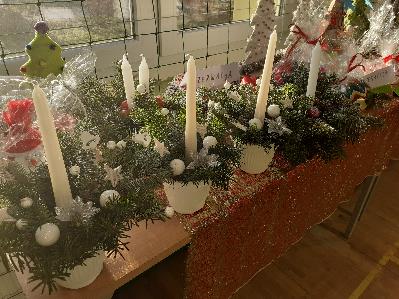 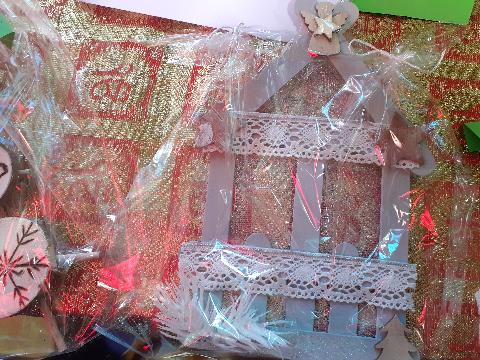 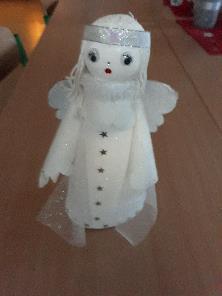 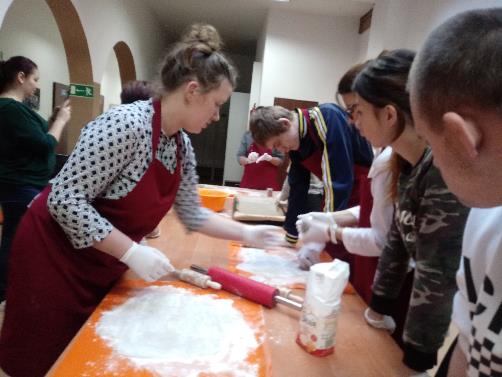 Organizujemy warsztaty kulinarno-rękodzielnicze ze Środowiskowymi Domami Samopomocy
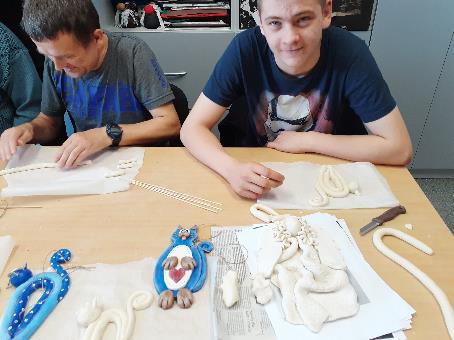 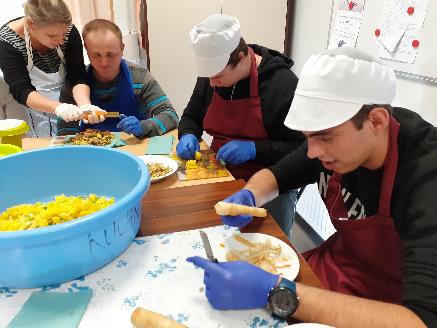 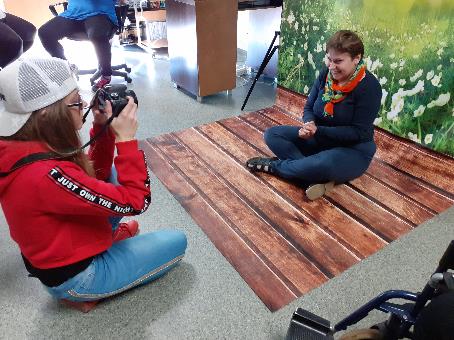 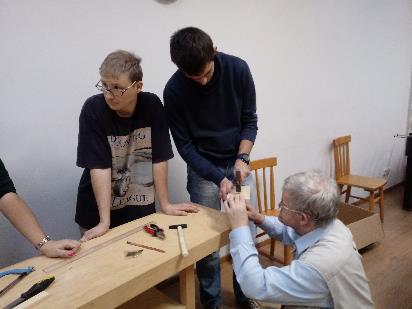 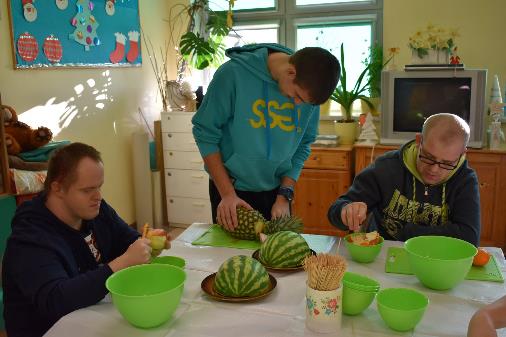 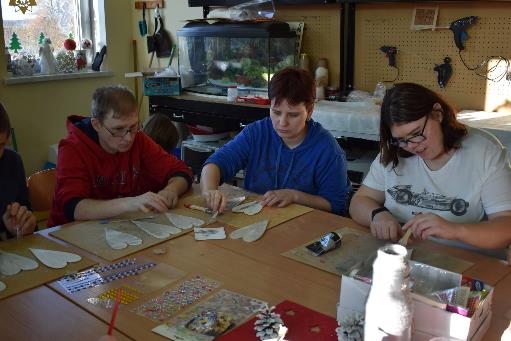 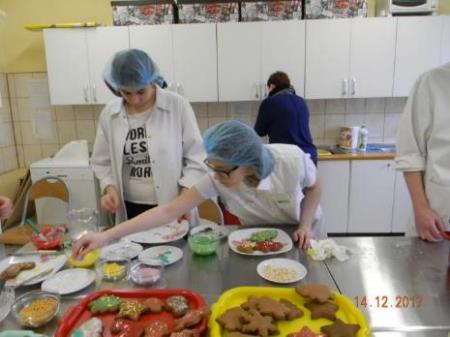 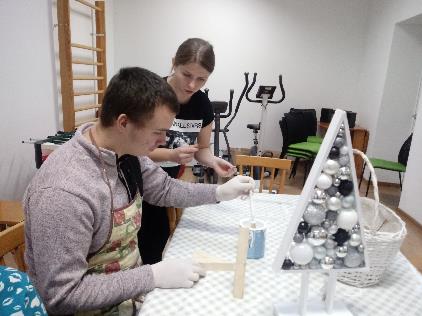 Uczymy się prac ogrodniczych
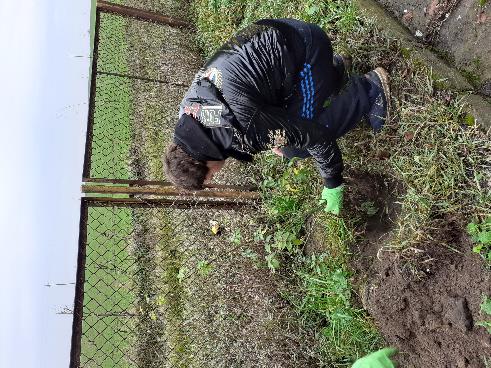 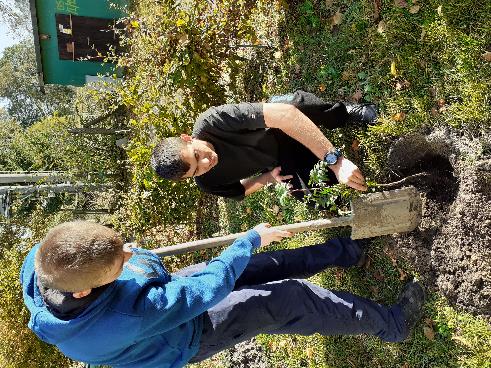 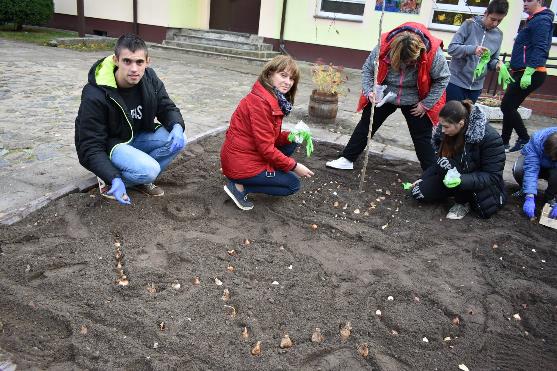 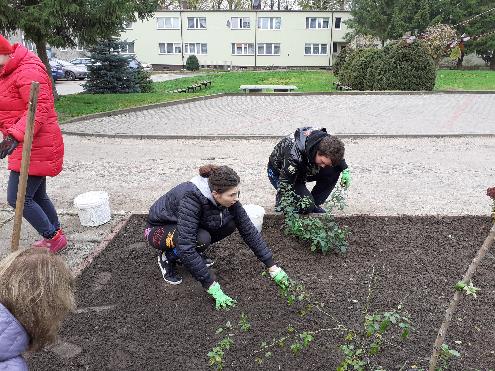 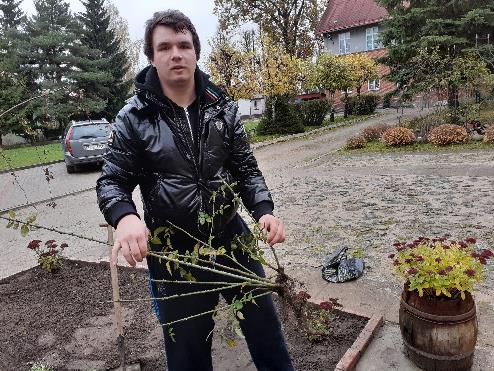 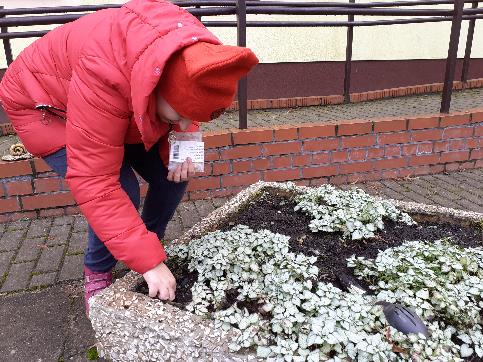 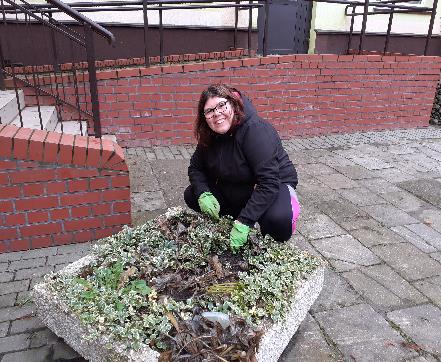 Robimy stroiki na Święto Zmarłych
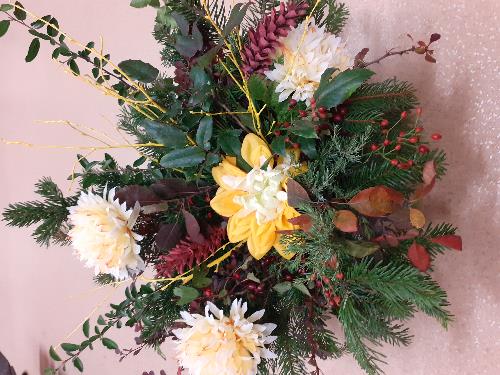 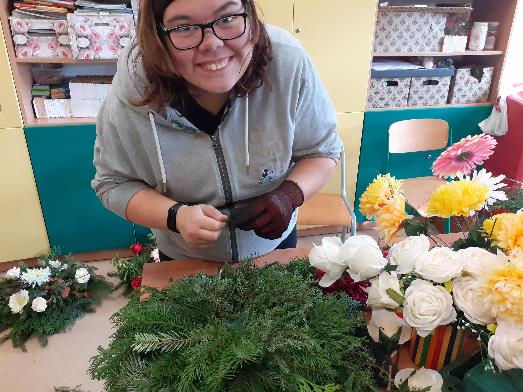 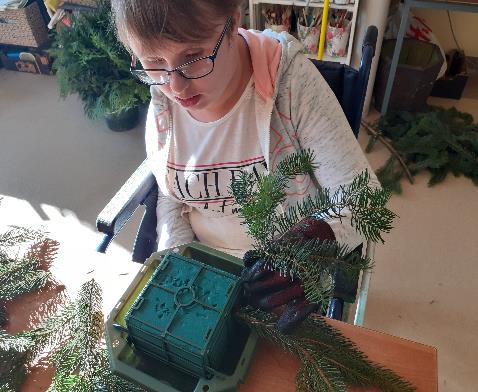 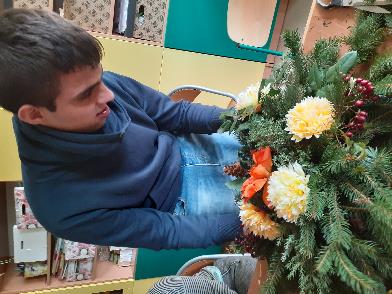 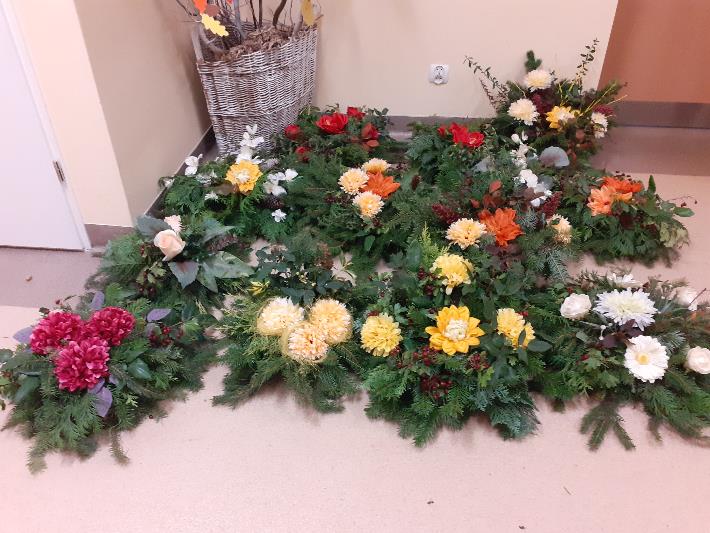 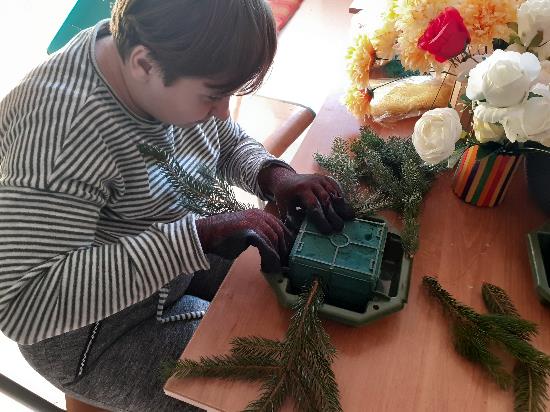 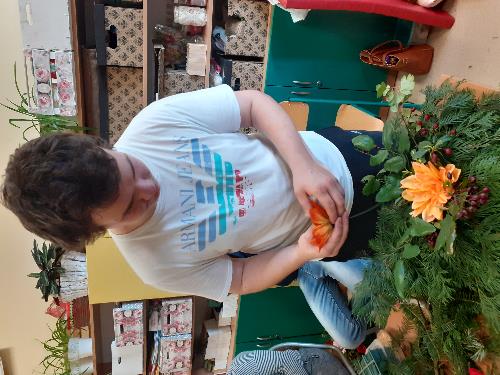 Potrafimy sprawnie posługiwać się komputerem
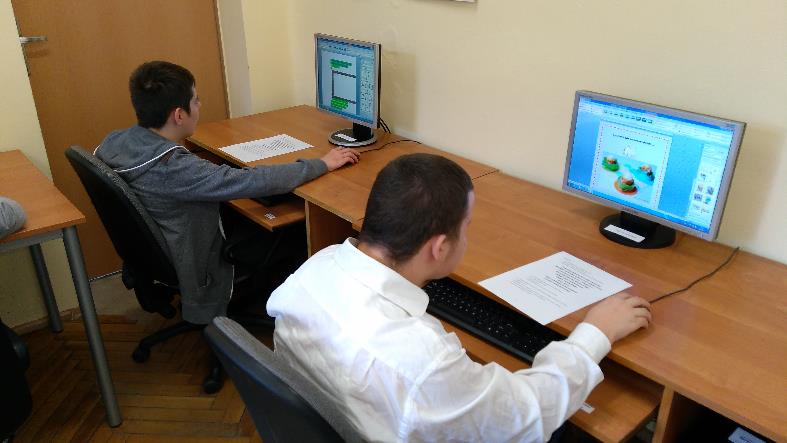 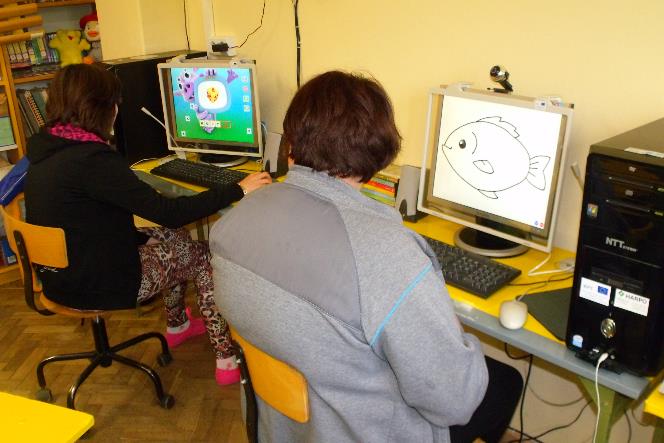 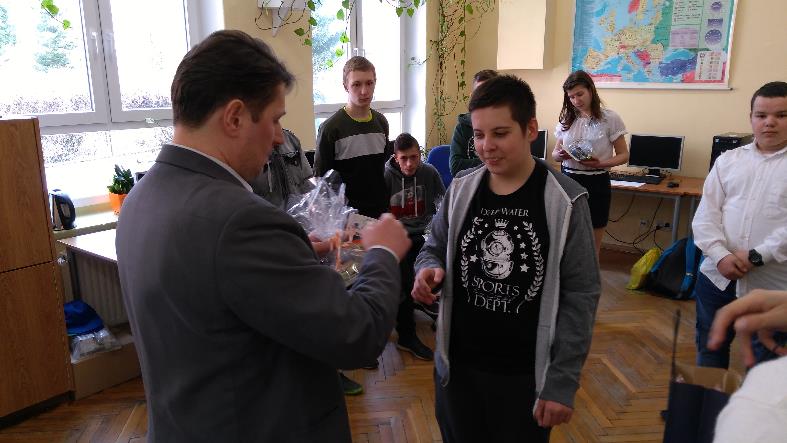 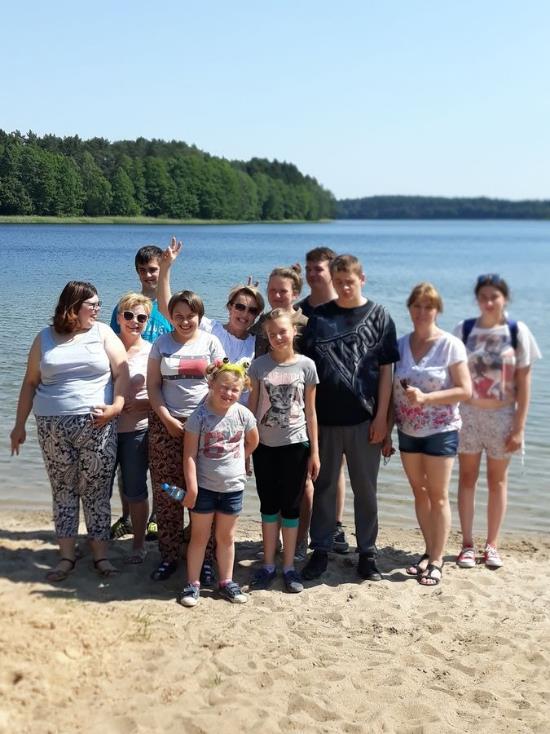 Uczymy się bezpiecznie spędzać czas nad wodą
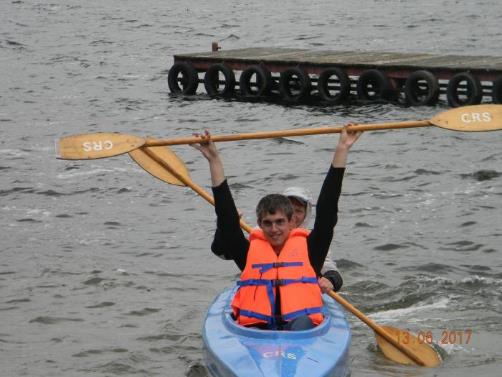 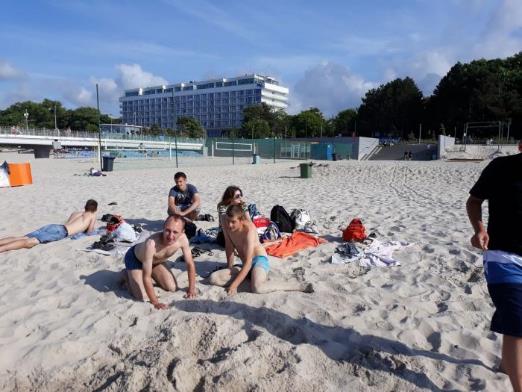 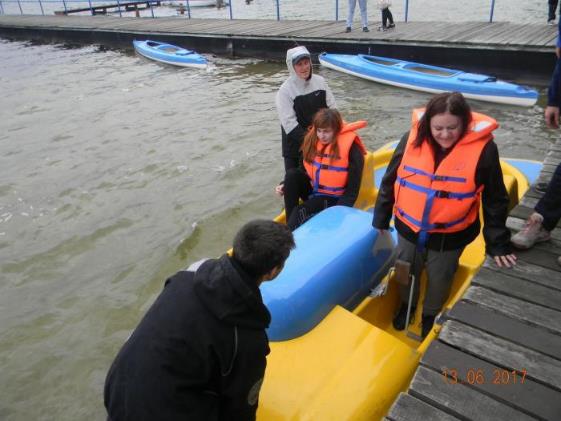 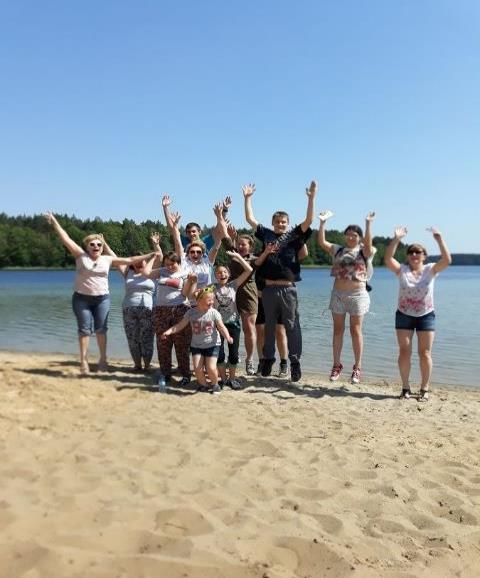 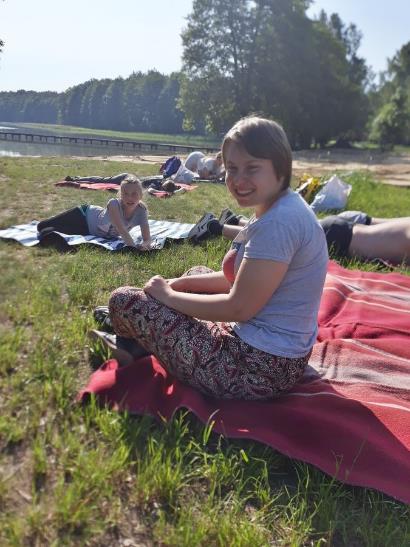 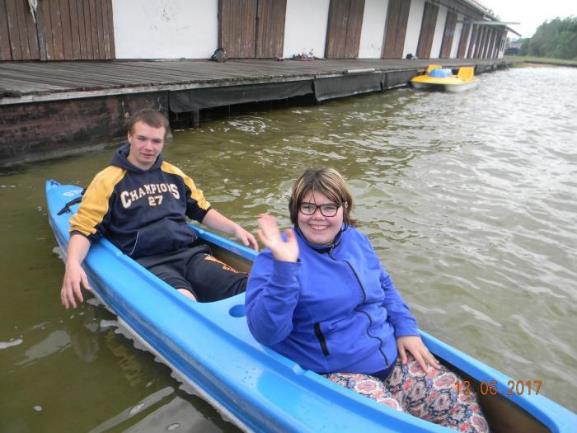 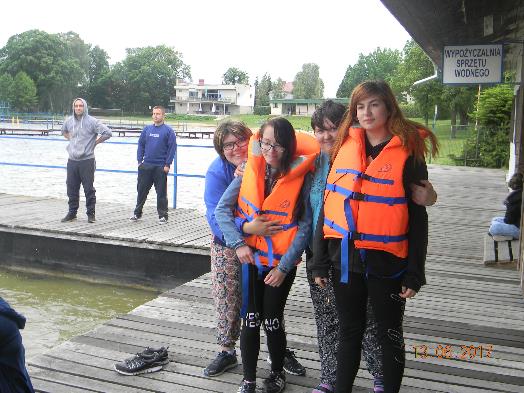 Jesteśmy aktywni fizycznieBierzemy udział w zabawach i zawodach sportowych
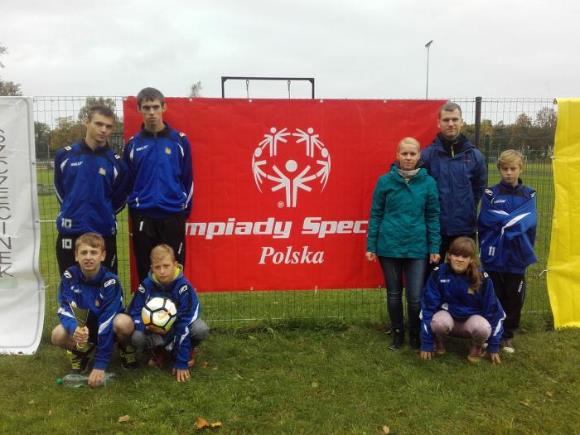 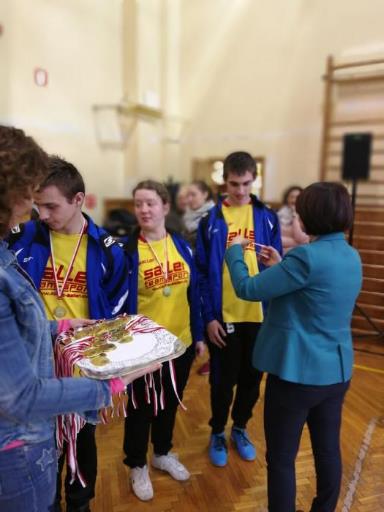 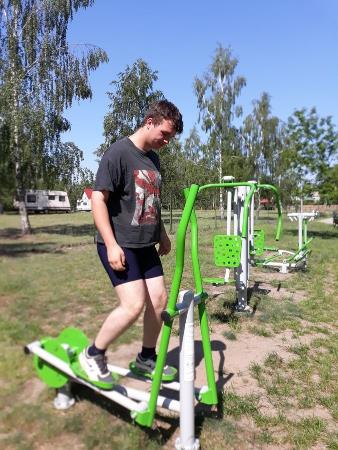 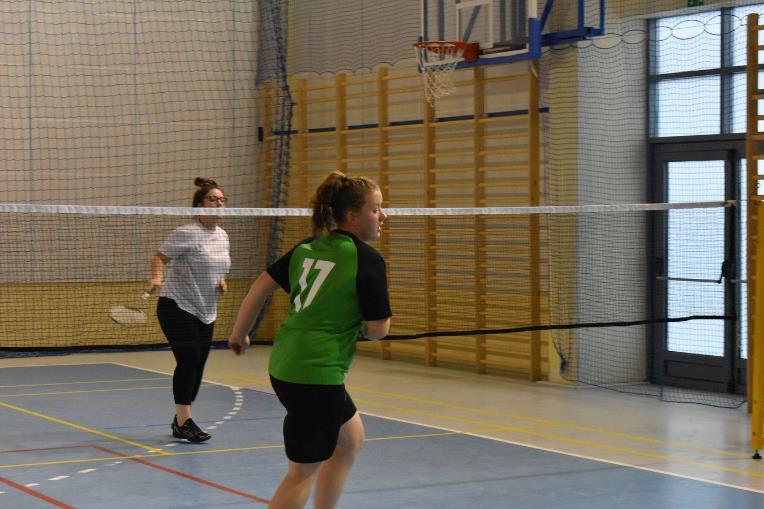 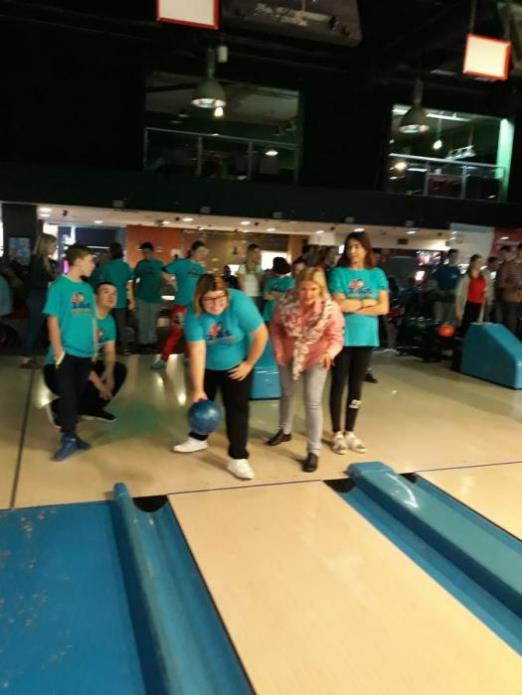 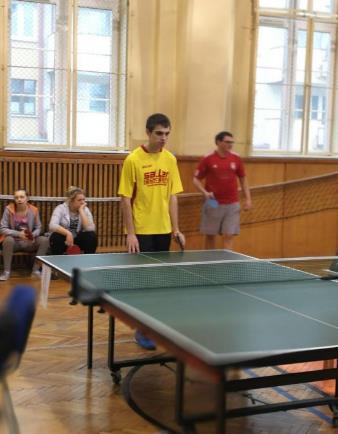 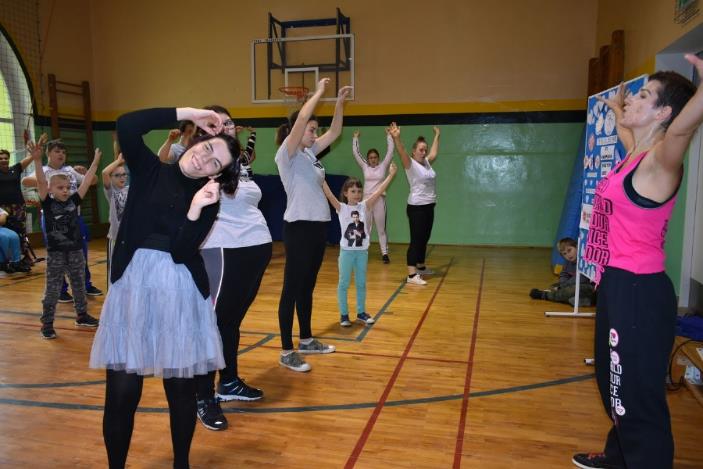 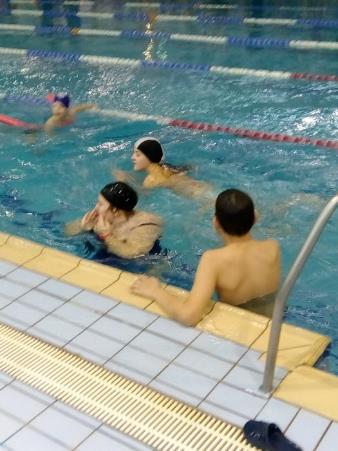 Nawiązujemy przyjaźnie z uczniami z innych szkół
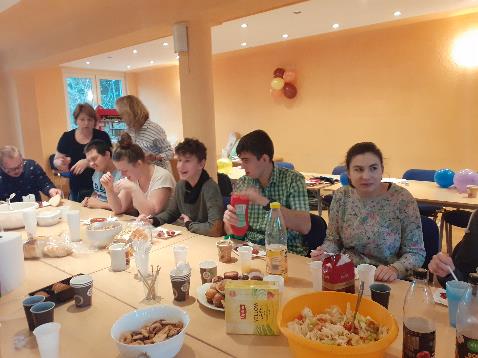 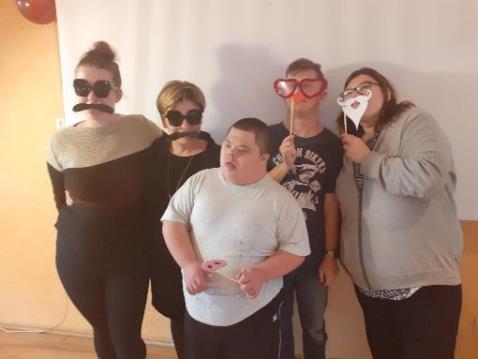 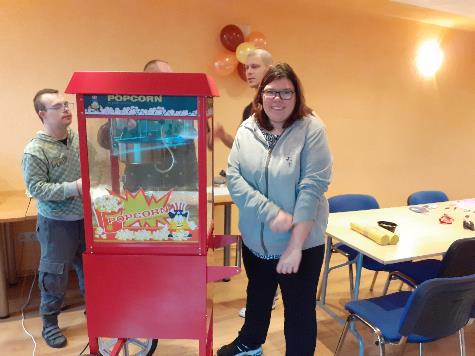 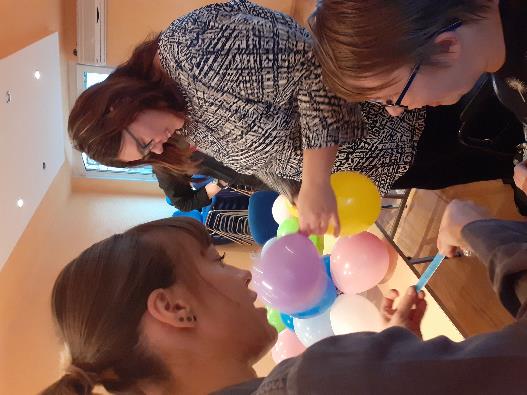 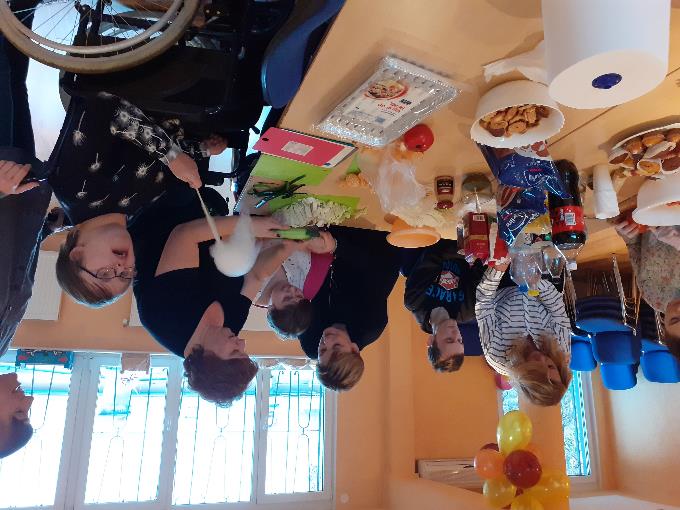 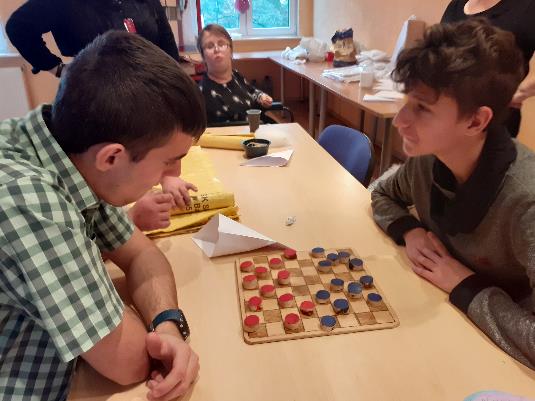 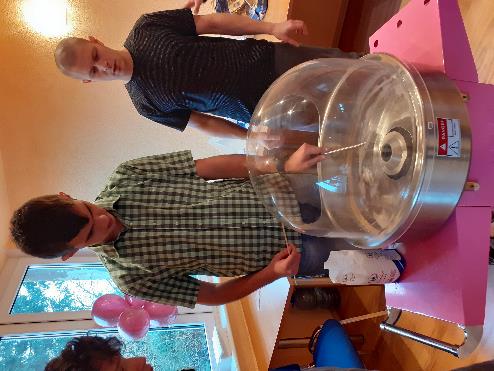 Andrzejki w ORW Barlinek
Potrafimy się bawić, samodzielnie projektujemy stroje
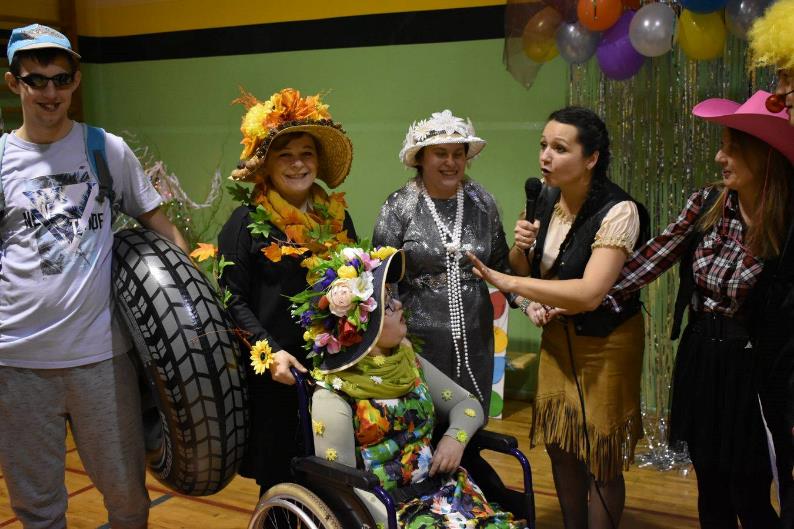 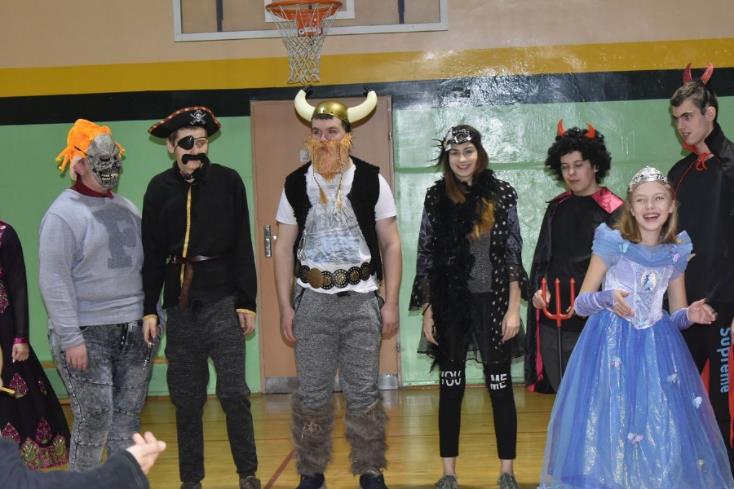 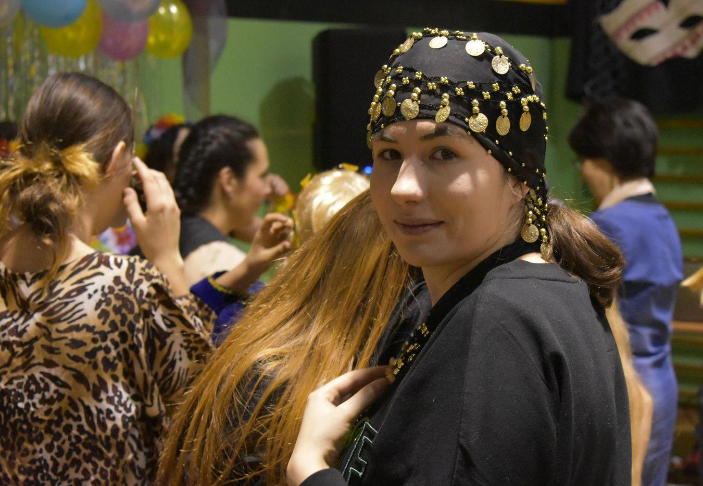 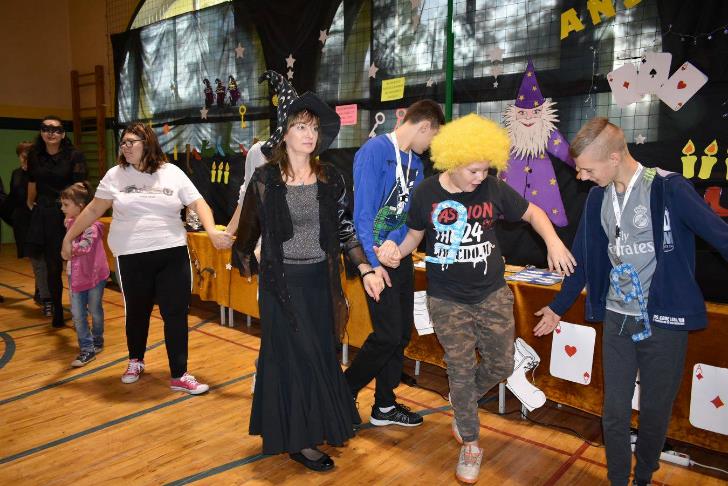 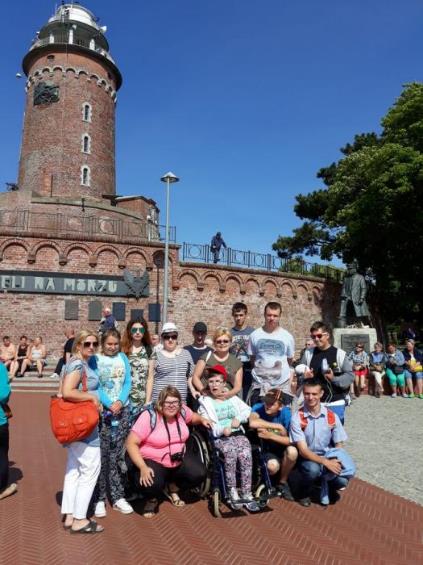 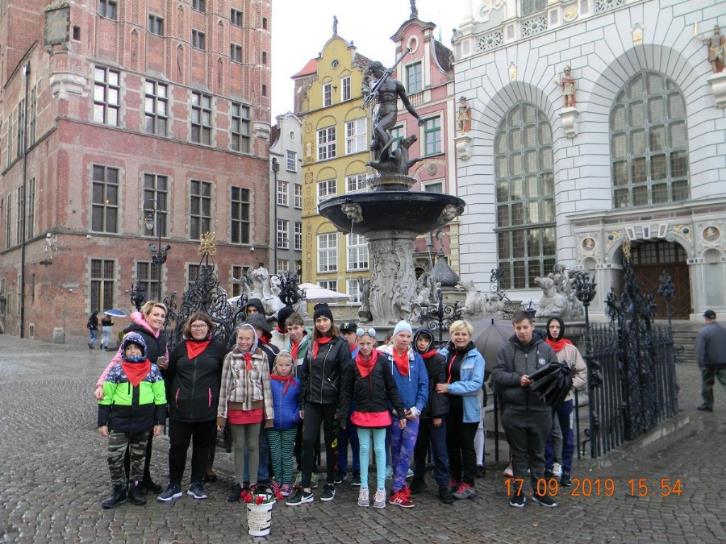 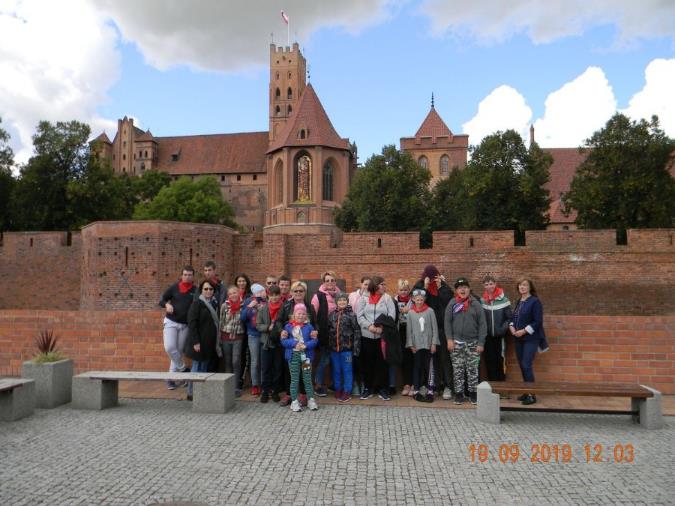 Poznajemy nasz kraj
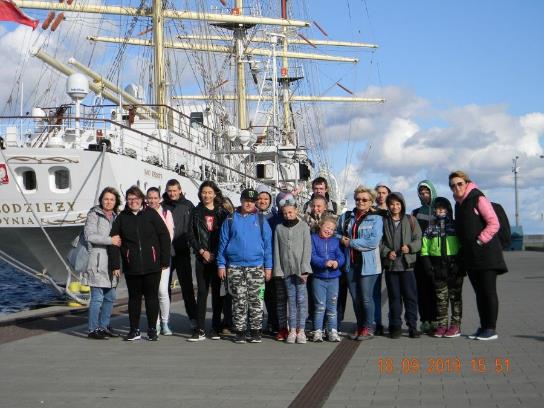 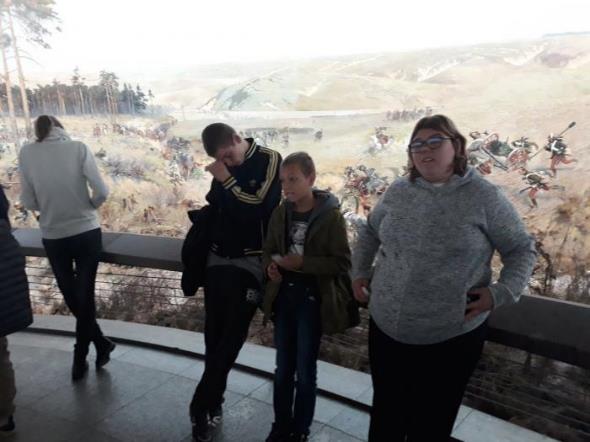 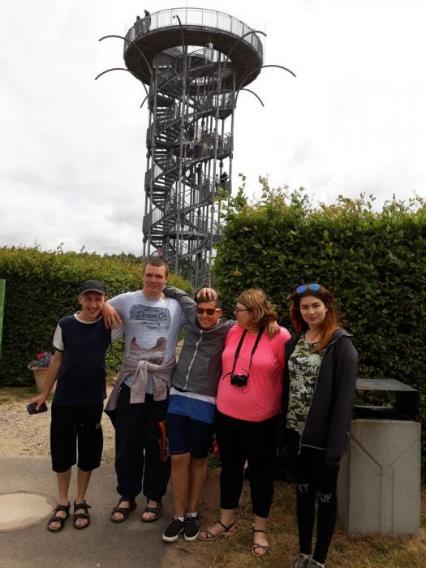 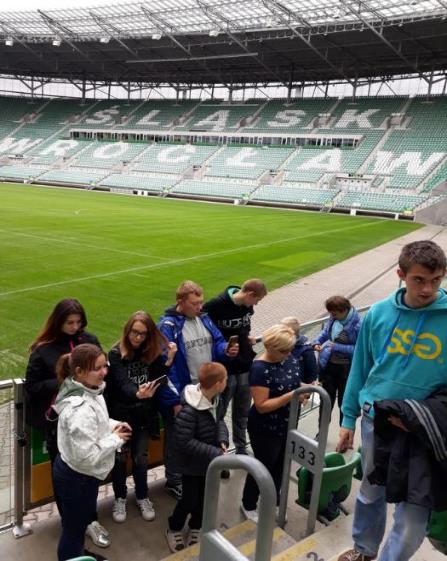 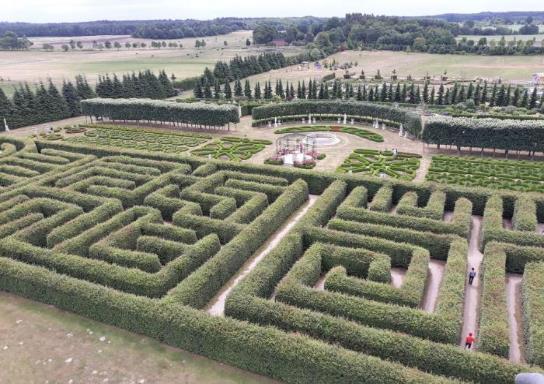 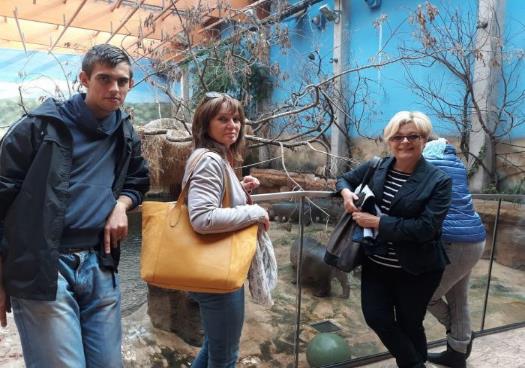 Zapraszamy do naszej szkoły !
SPECJALNY OŚRODEK SZKOLNO - WYCHOWAWCZY
      im. Kawalerów Orderu Uśmiechu w Suliszewie
             73-222 Suliszewo, ul. Zwycięstwa 28
tel.  95 765 64 18
e-mail: osw-suliszewo@wp.pl
http://osw.suliszewo.szkolnastrona.pl/